PET/CT scan and Lymphoma
ABTIN DOROUDINIA MD
Assistant professor of nuclear medicine and molecular imaging
Masih Daneshvari hospital
Shahid Beheshti University of medical sciences
Tehran-Iran
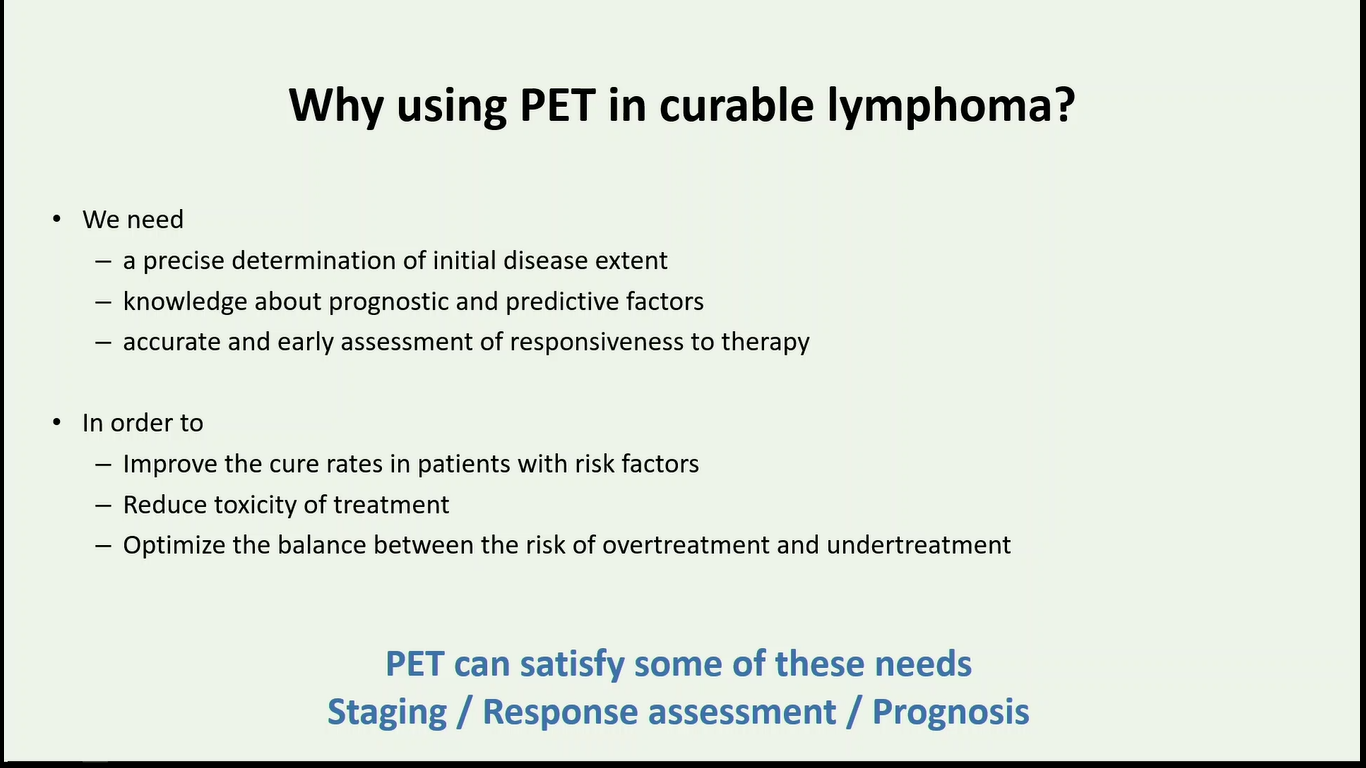 Lymphoma
Hodgkin and Non-Hodgkin
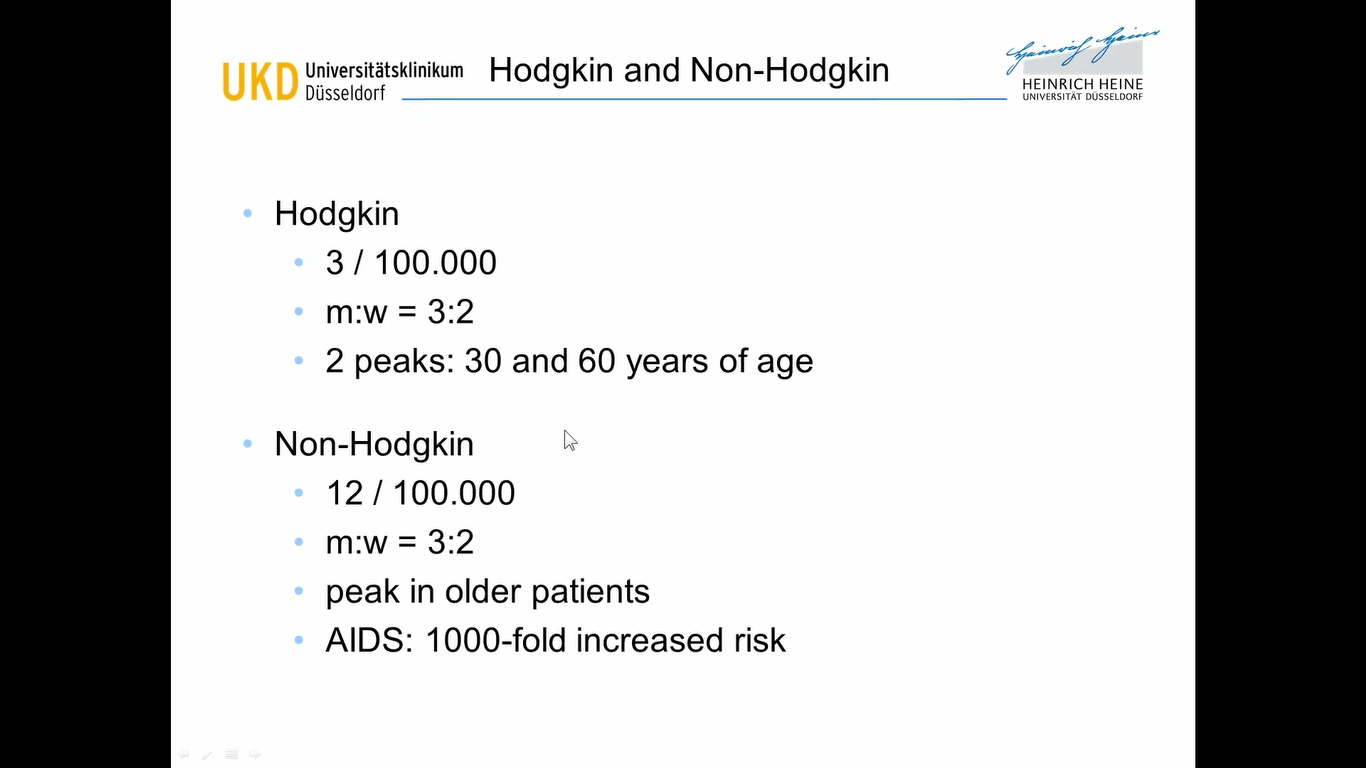 Stage defines prognosis
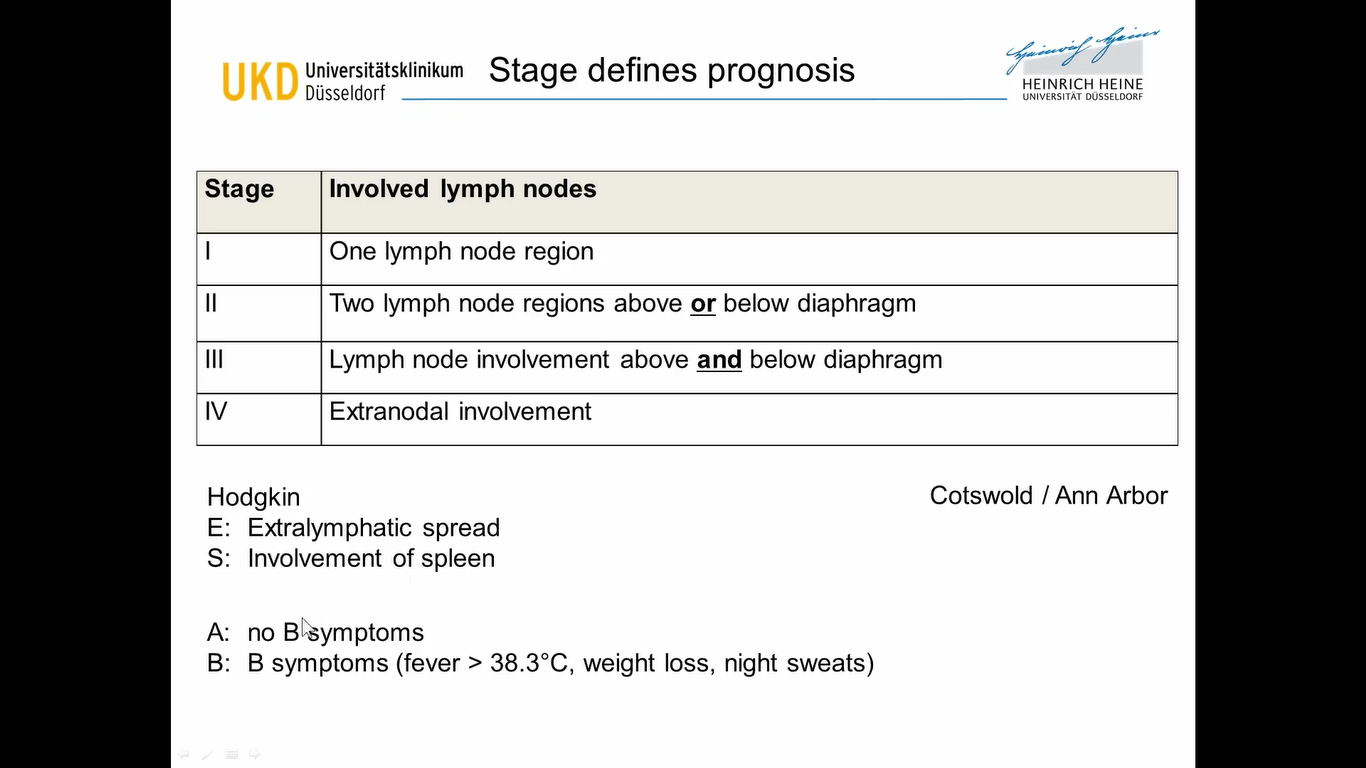 Stage defines prognosis
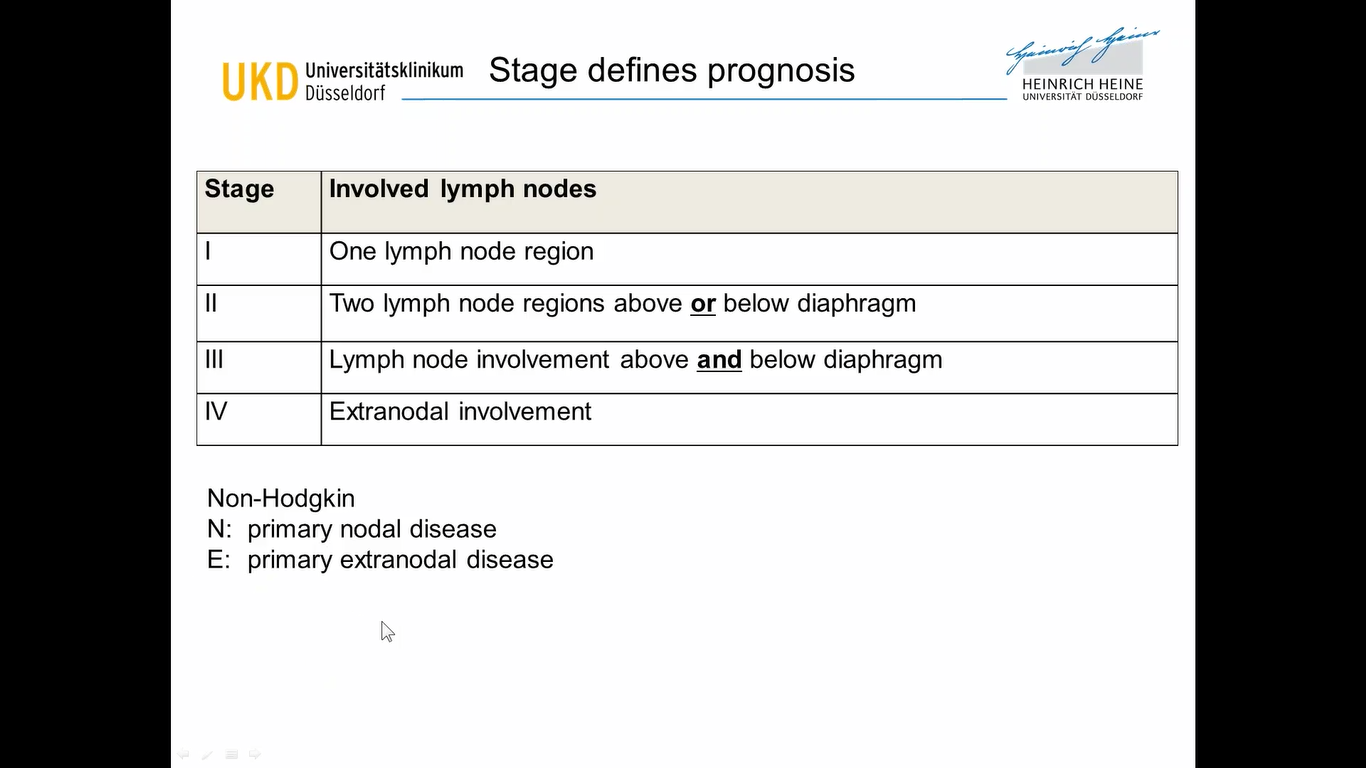 Staging: What’s recommended?
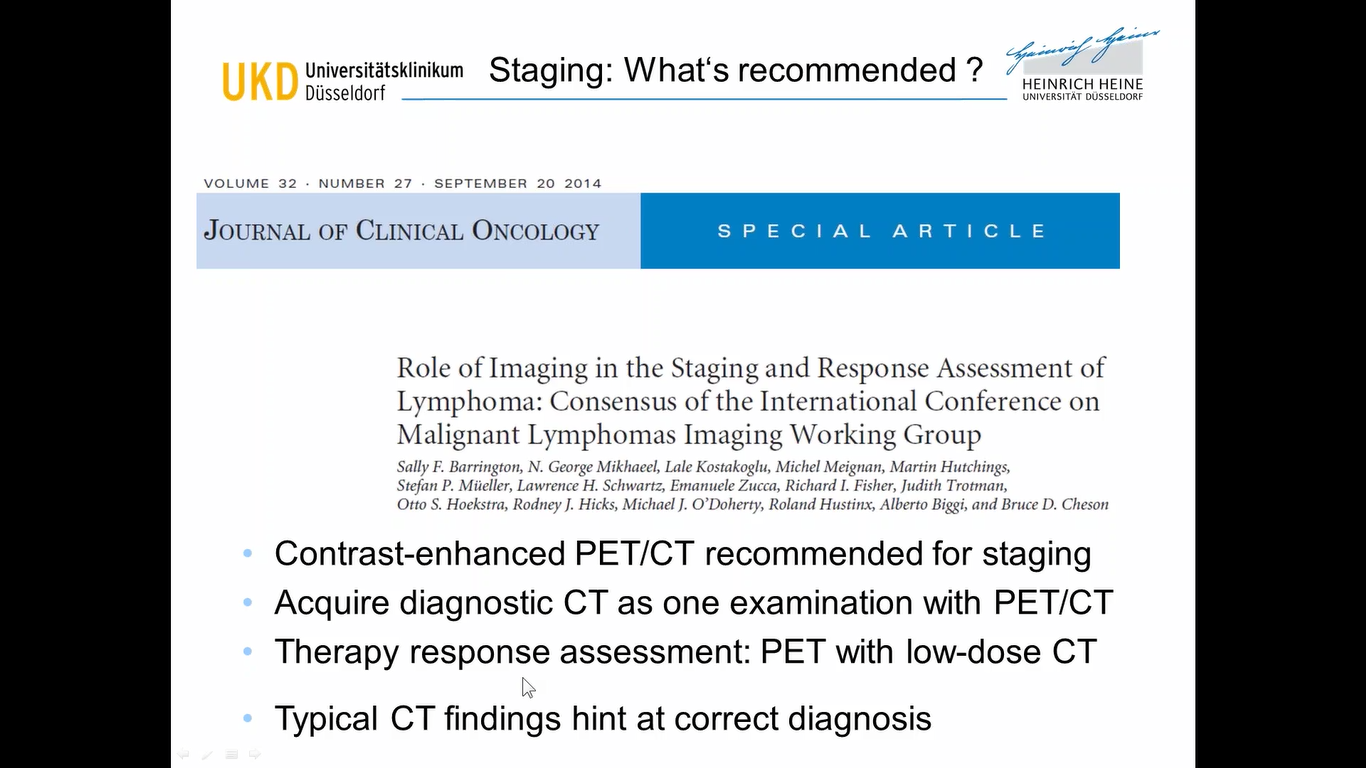 Staging
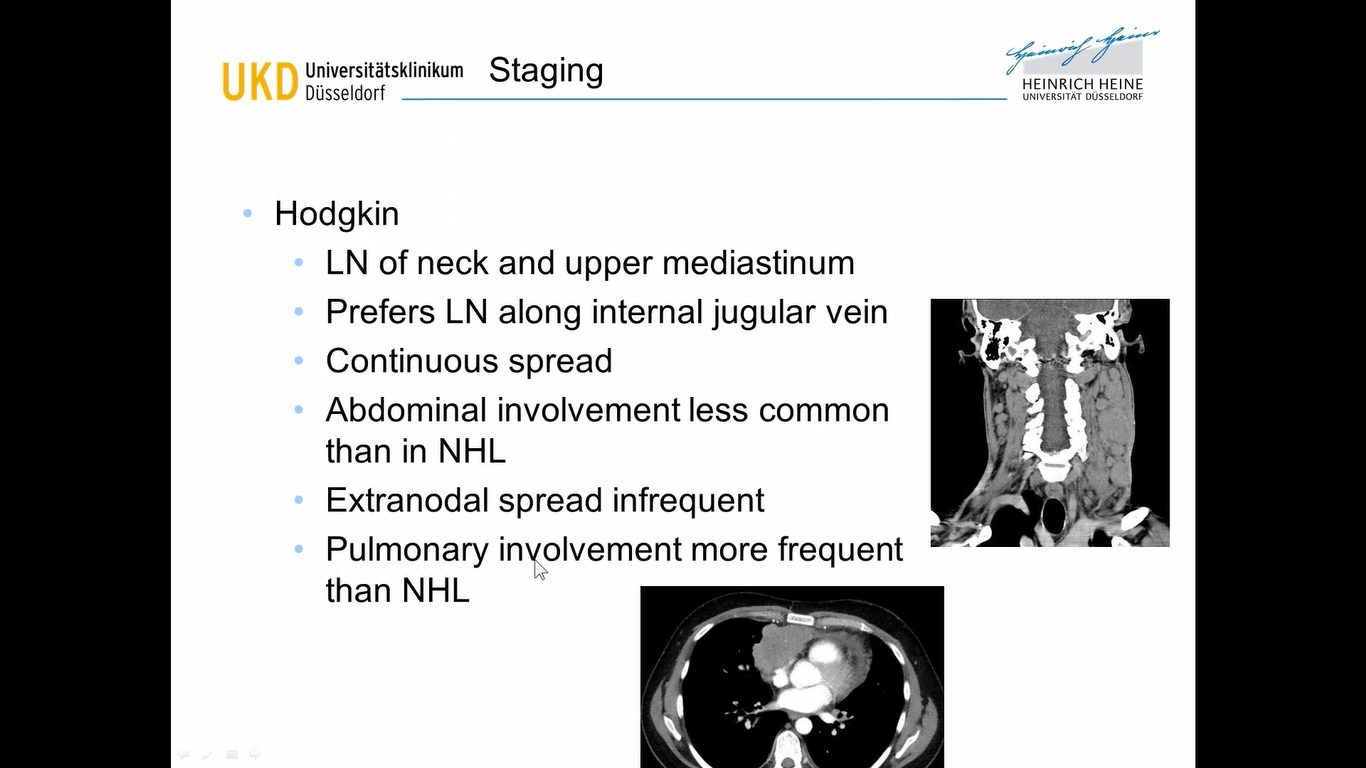 Staging
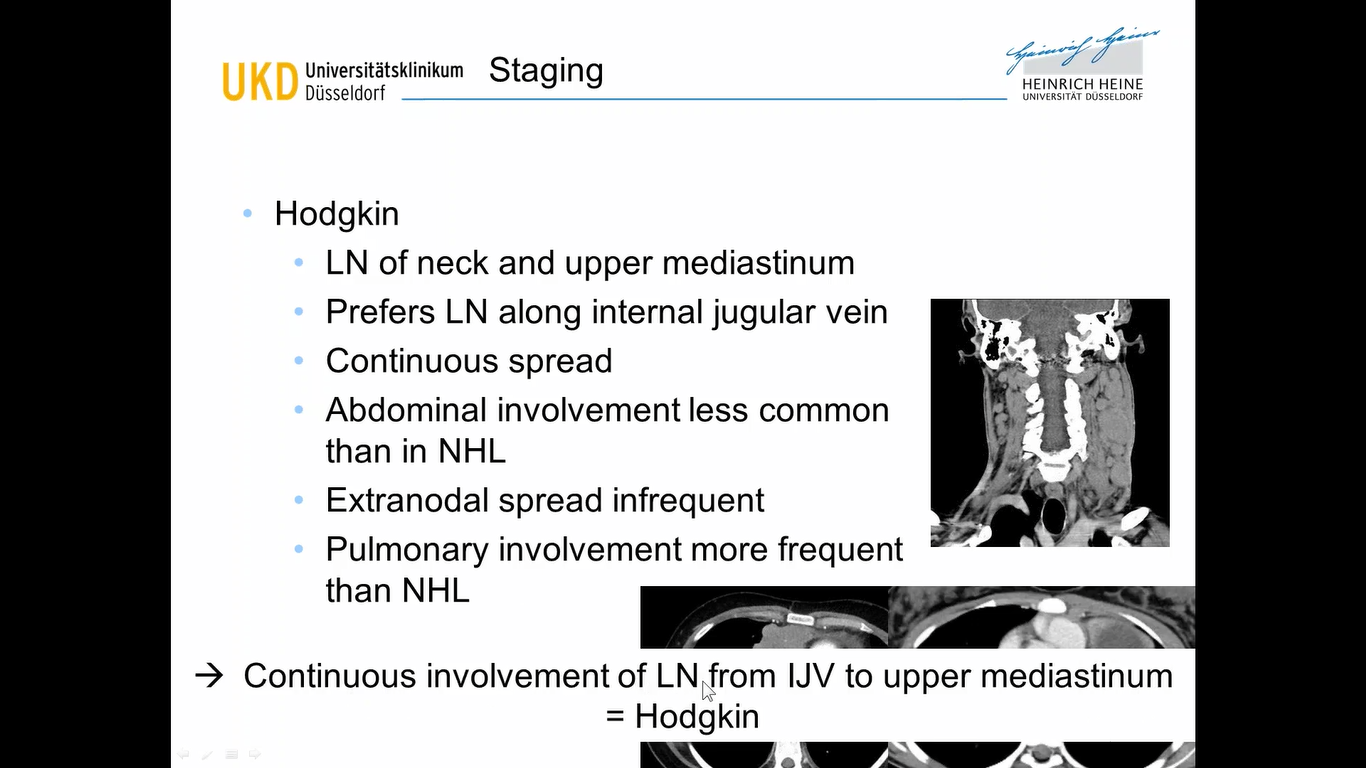 Staging
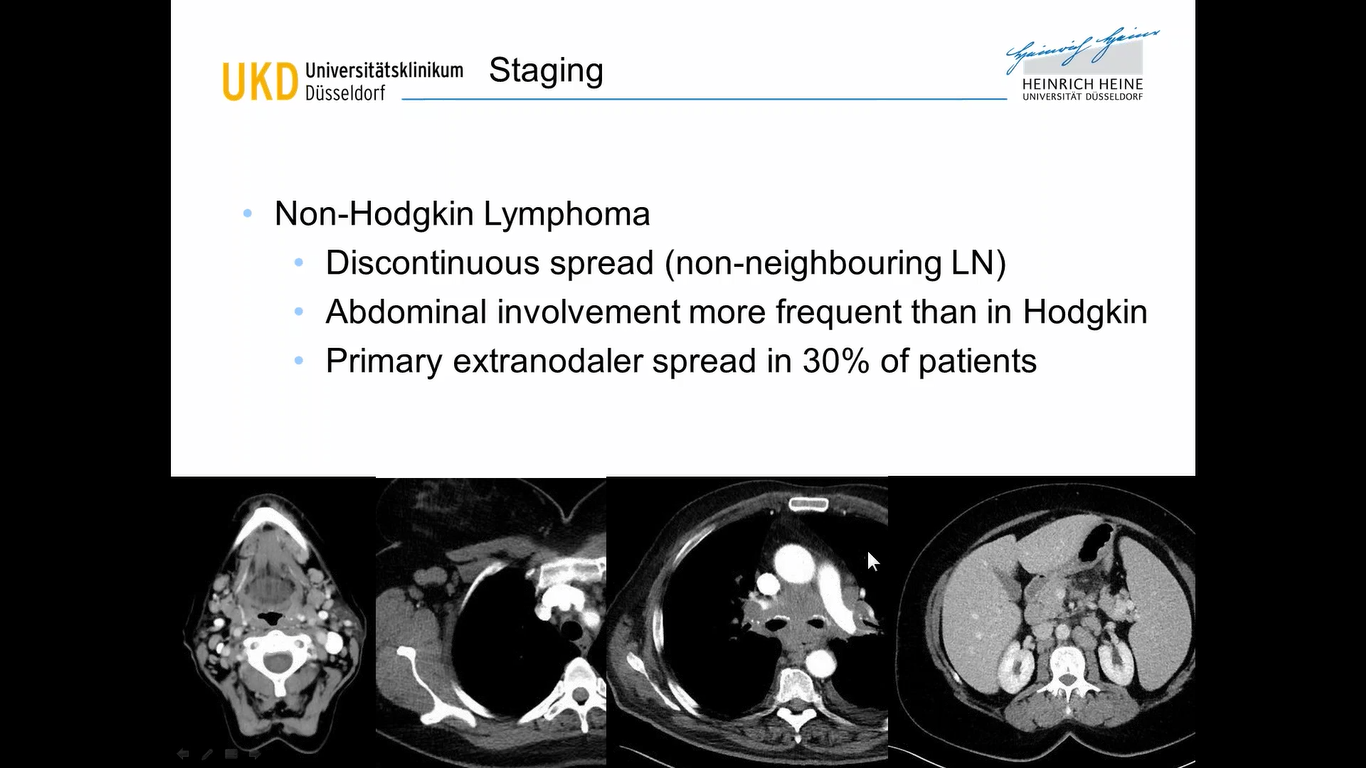 NHL: Extra-nodal
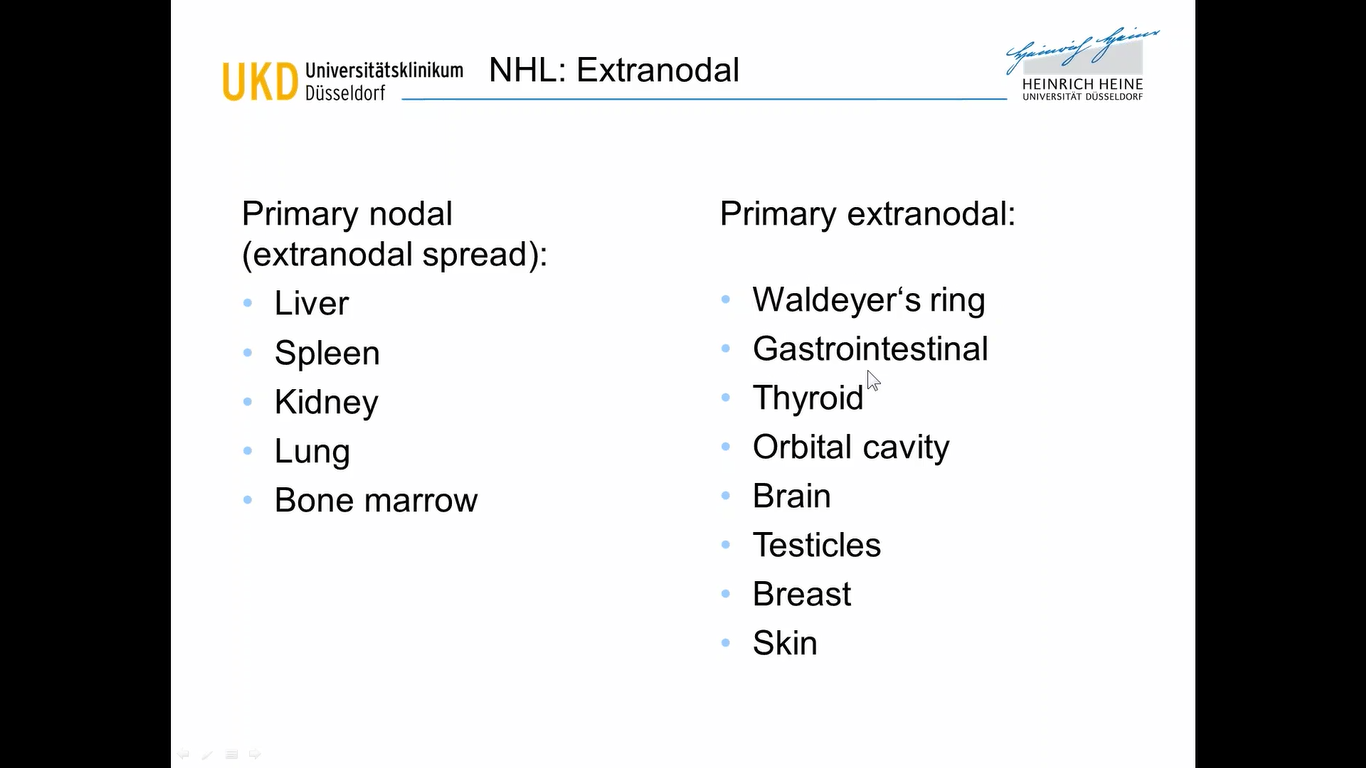 Pulmonary involvement
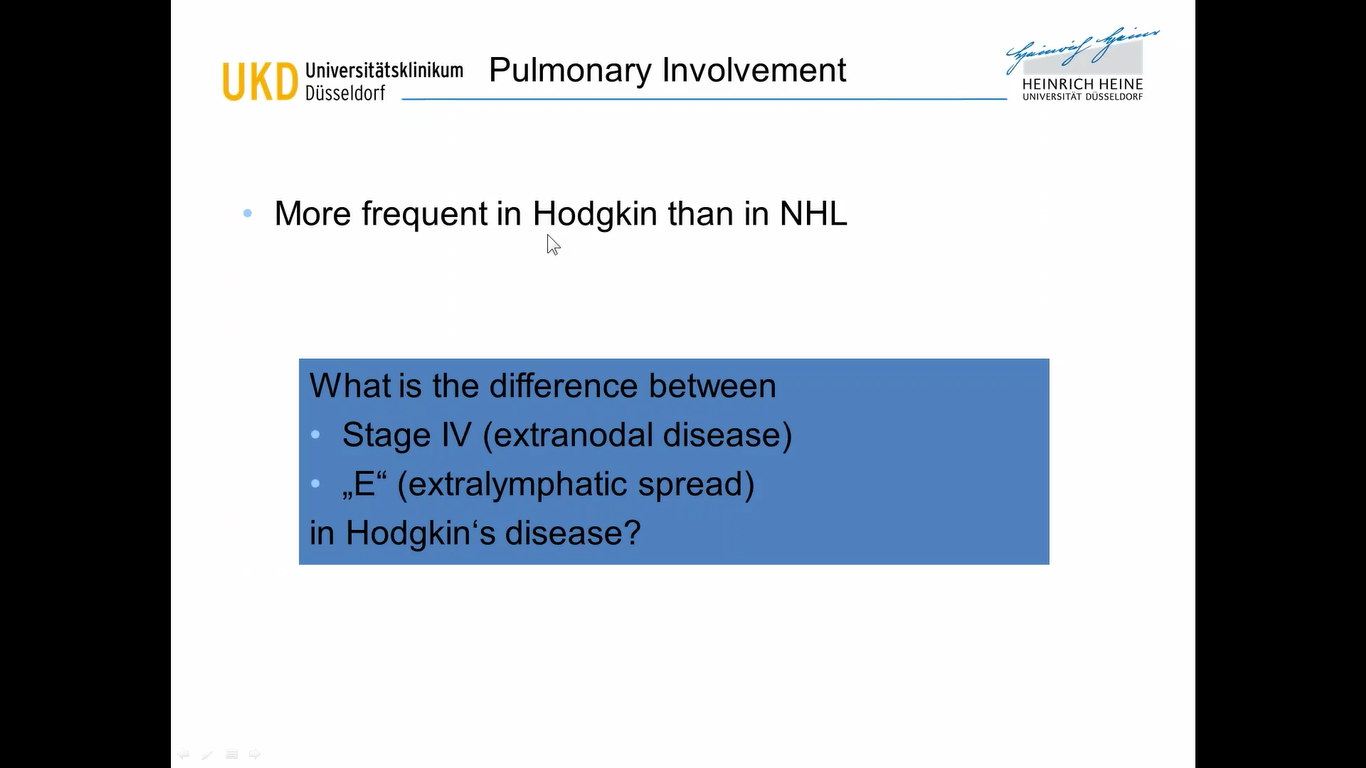 Pulmonary involvement
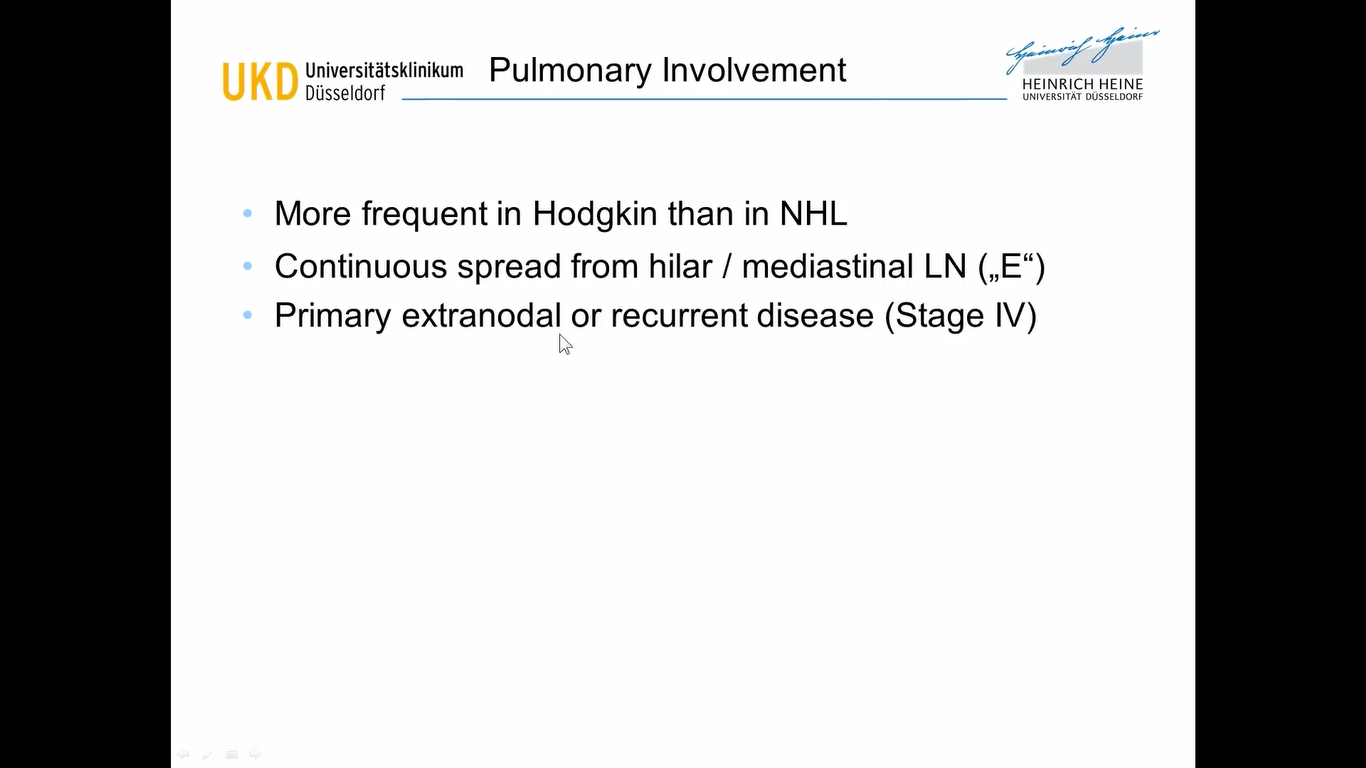 Pulmonary involvement
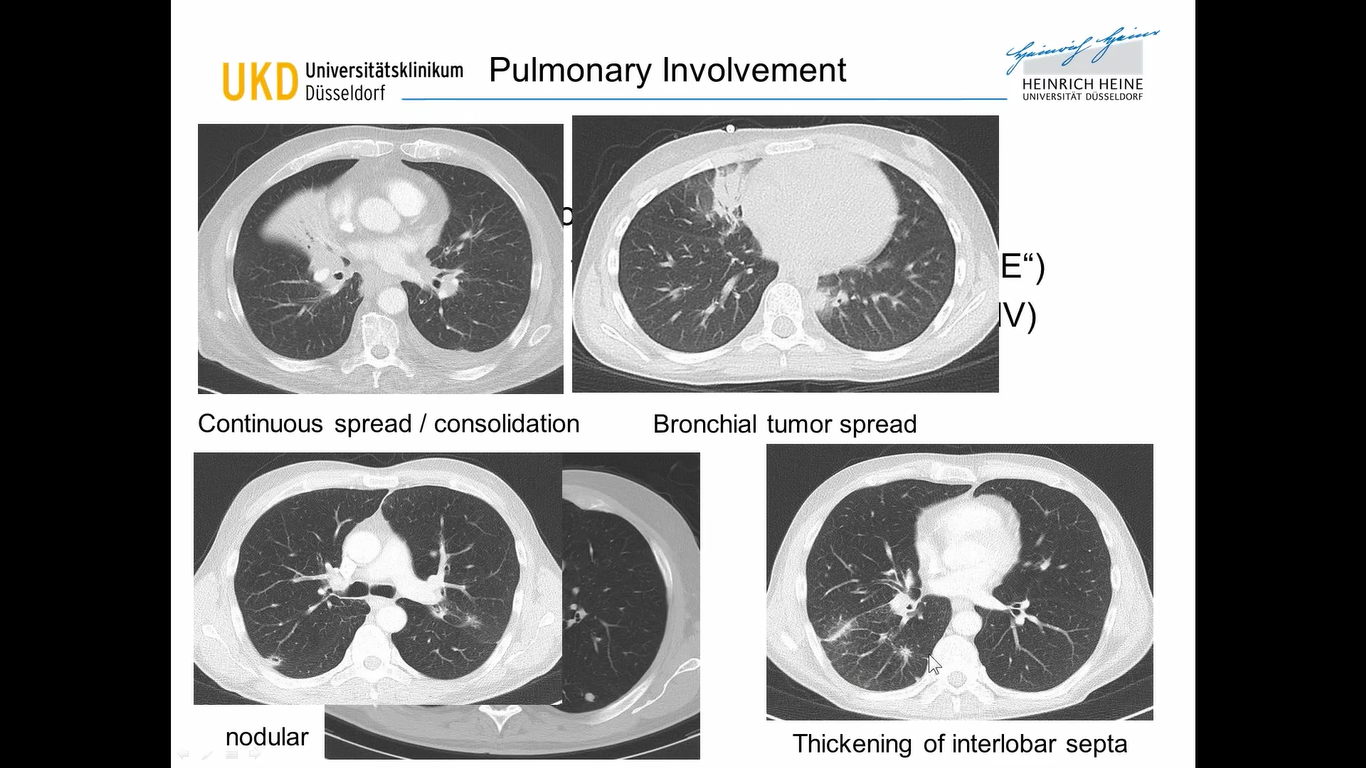 Pleural and Pericardial effusion
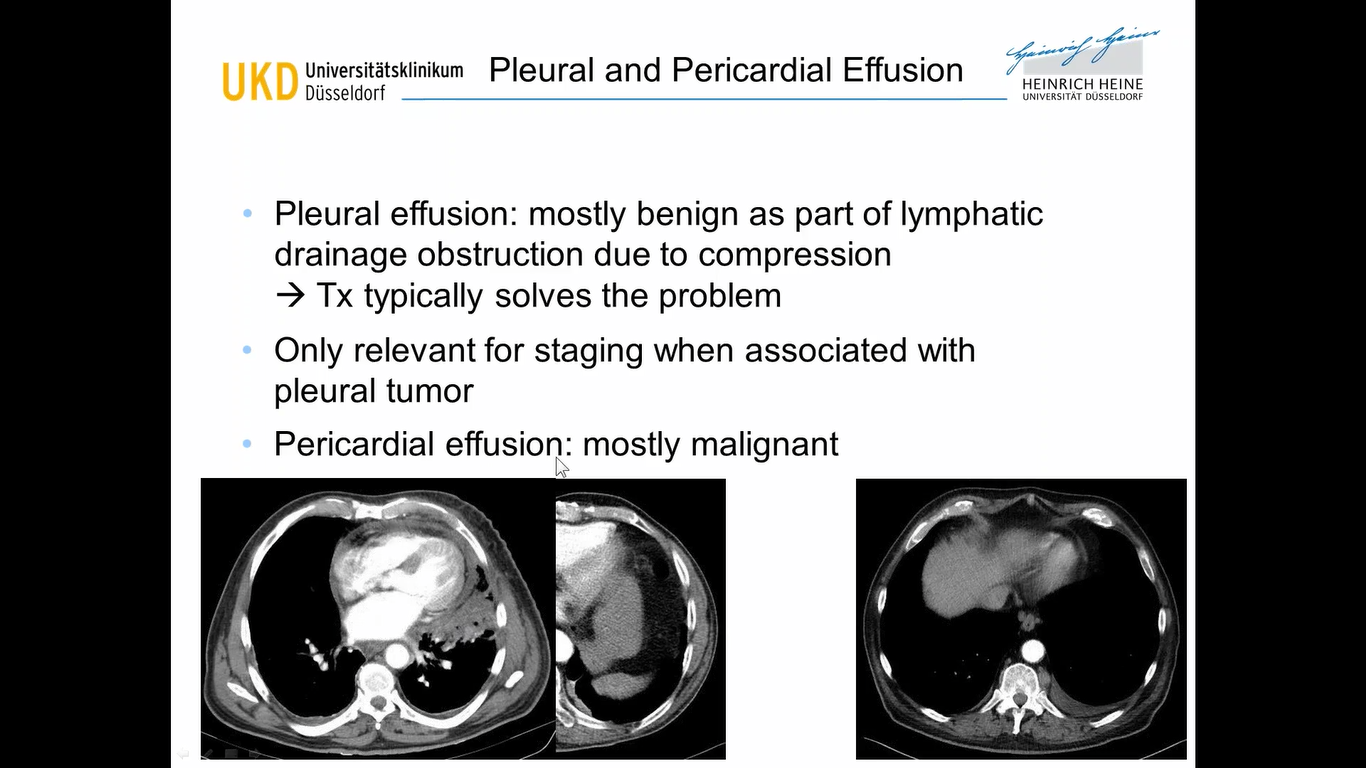 PET
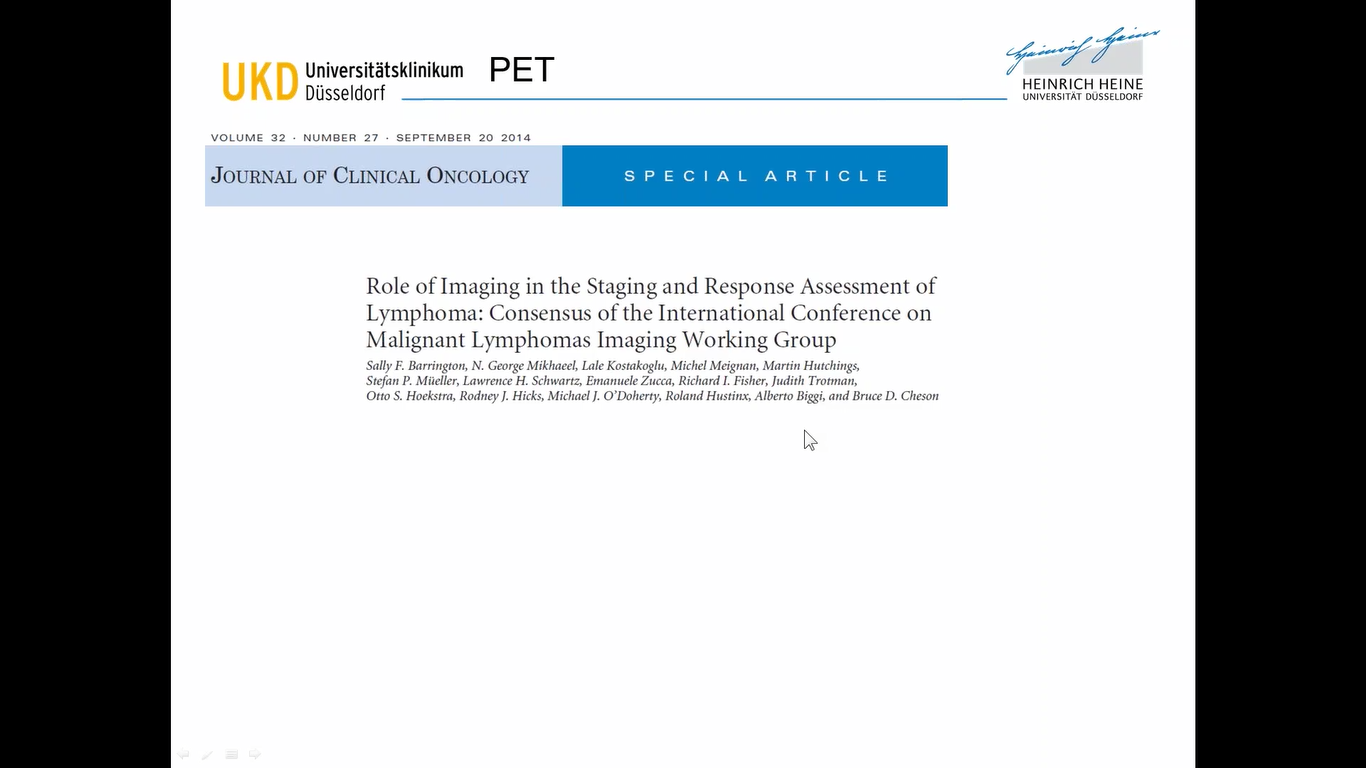 PET
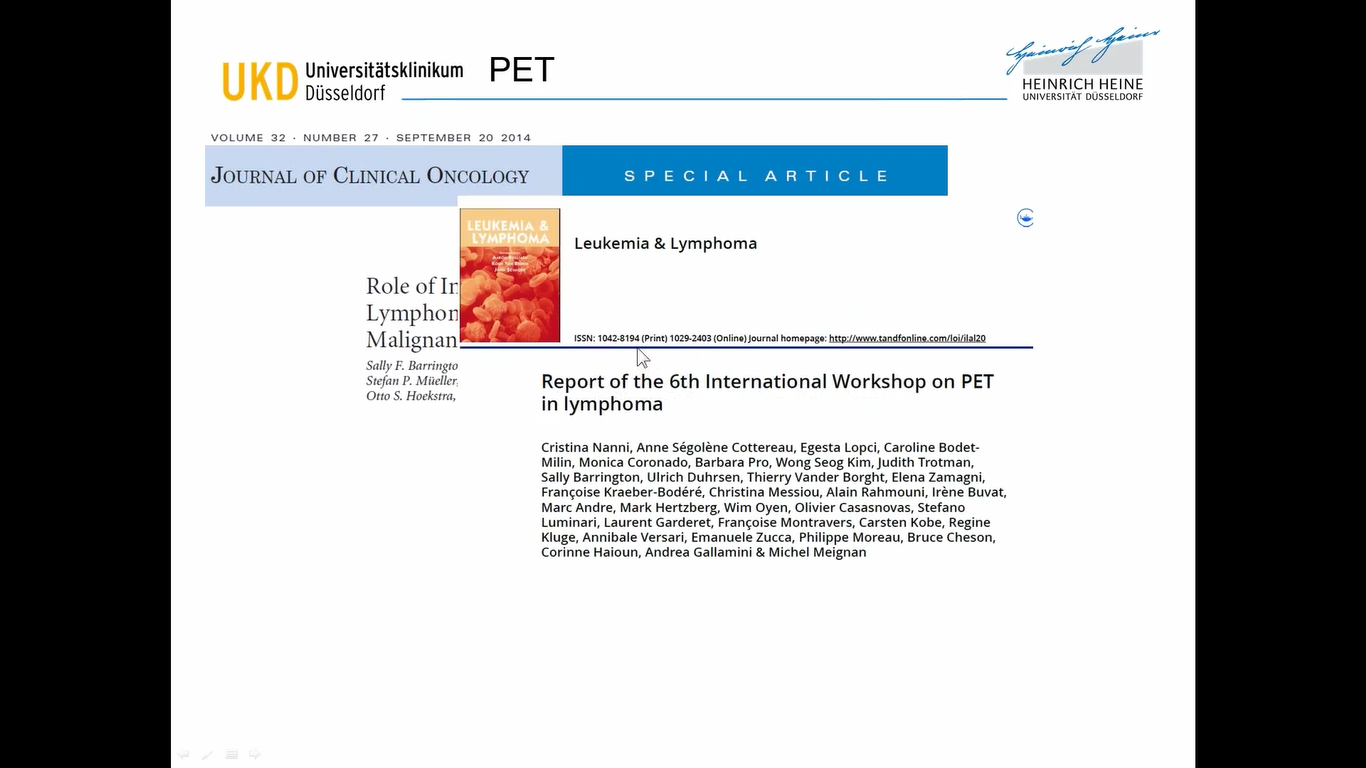 PET
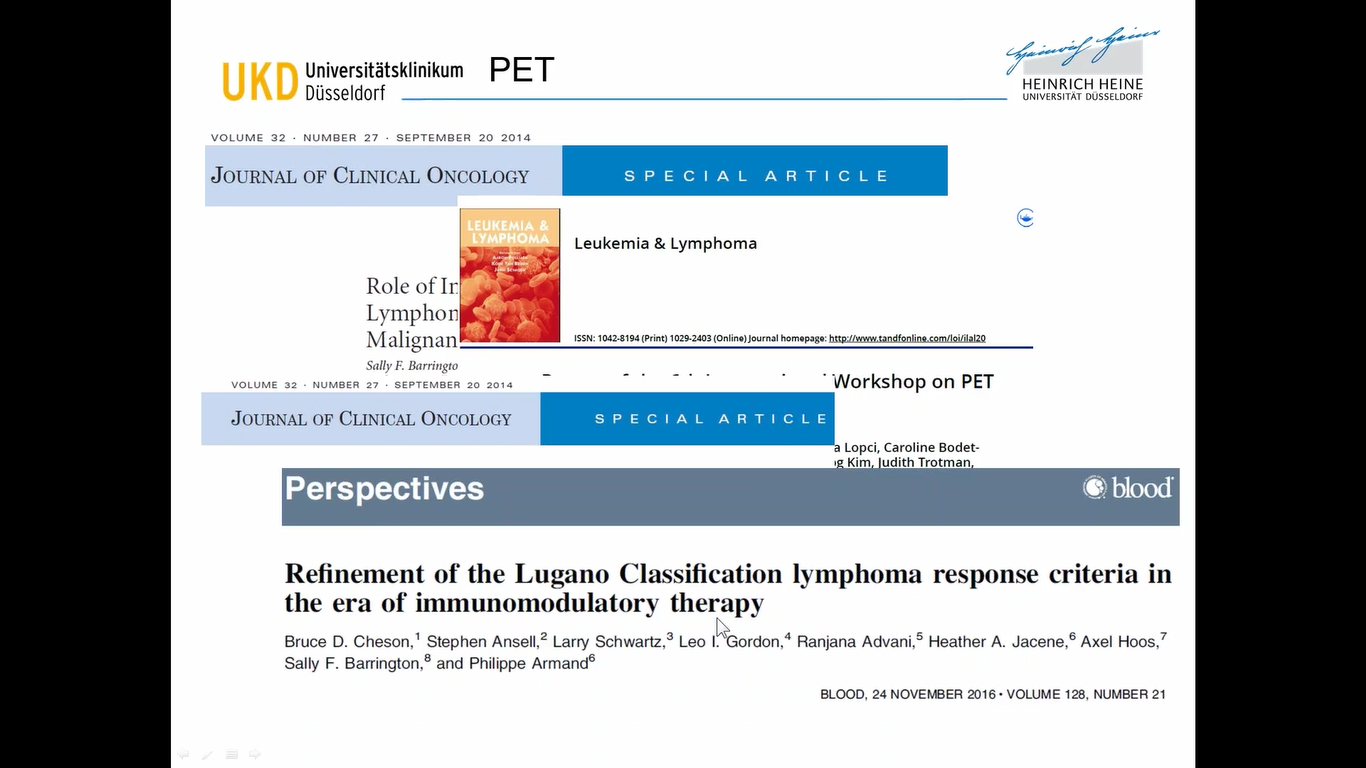 FDG-PET positive?
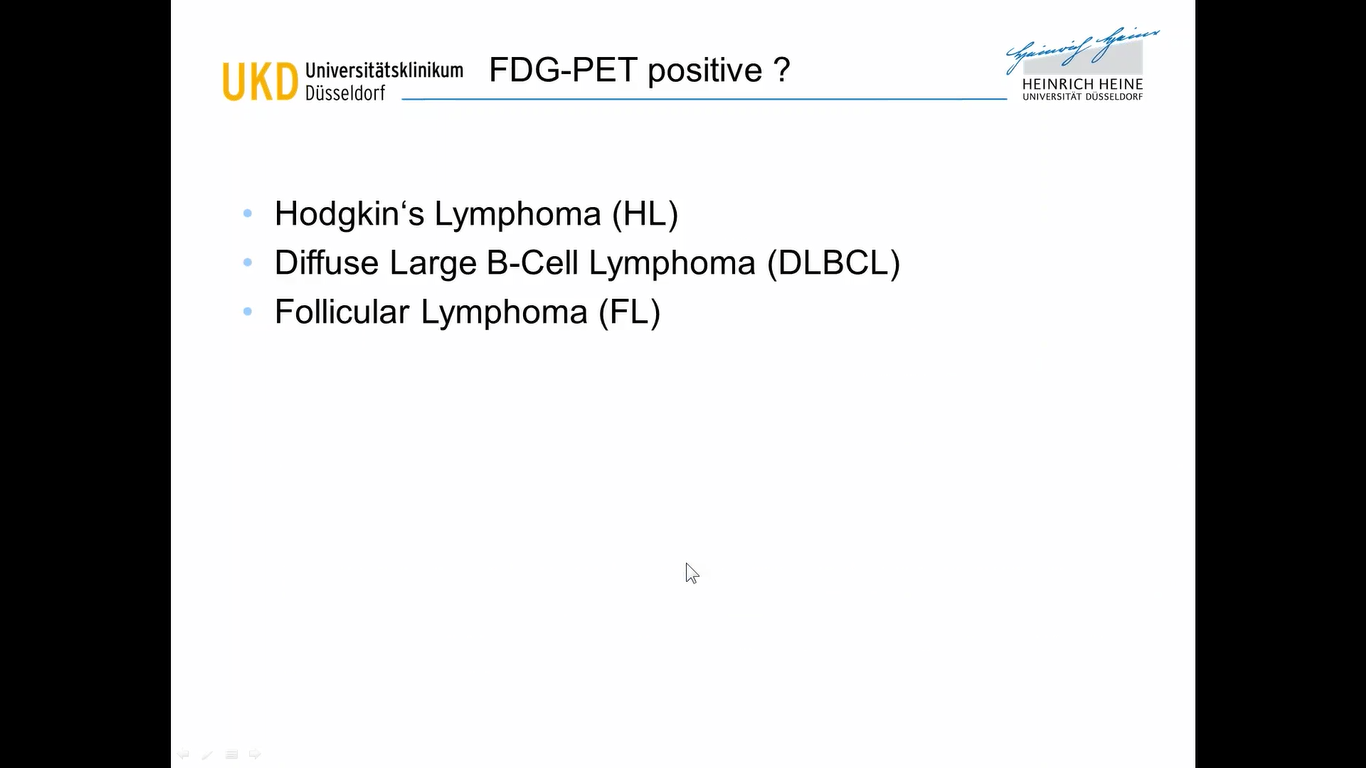 FDG-PET positive?
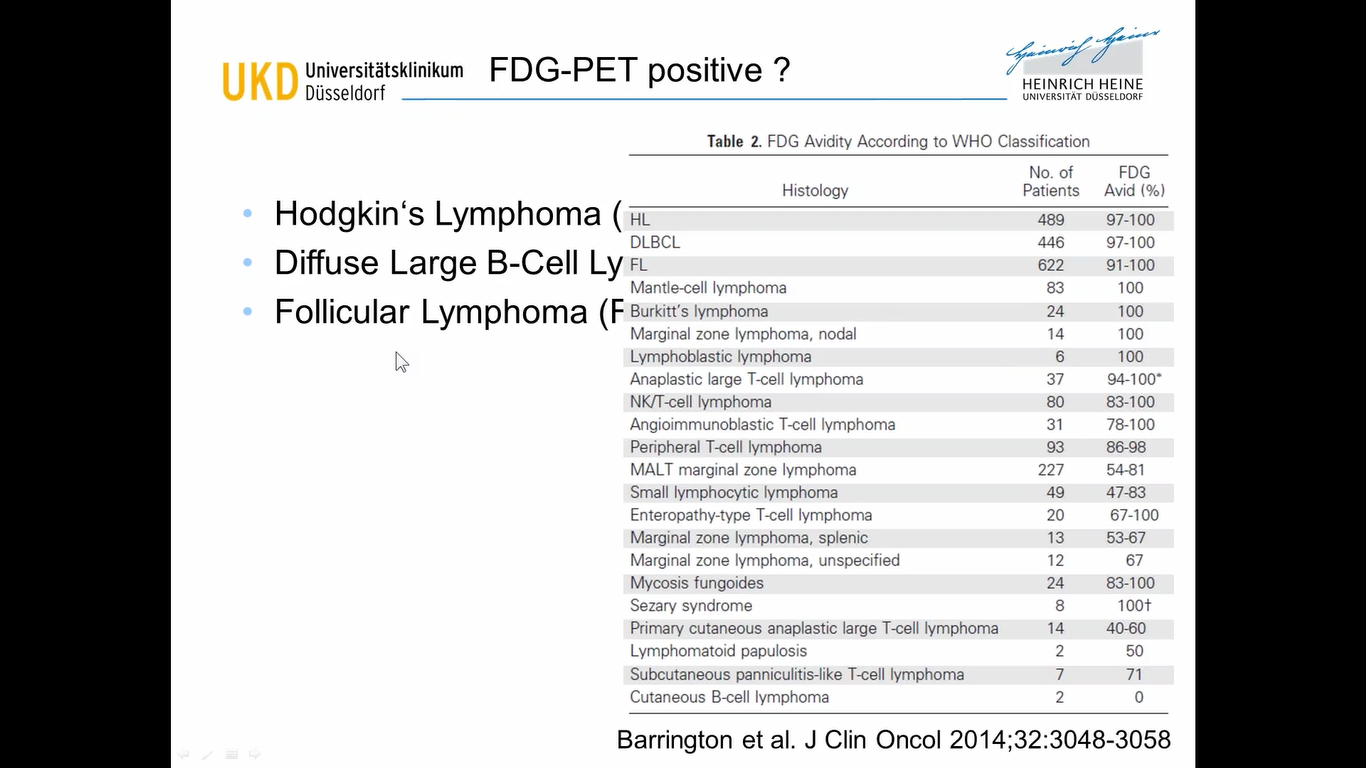 Staging
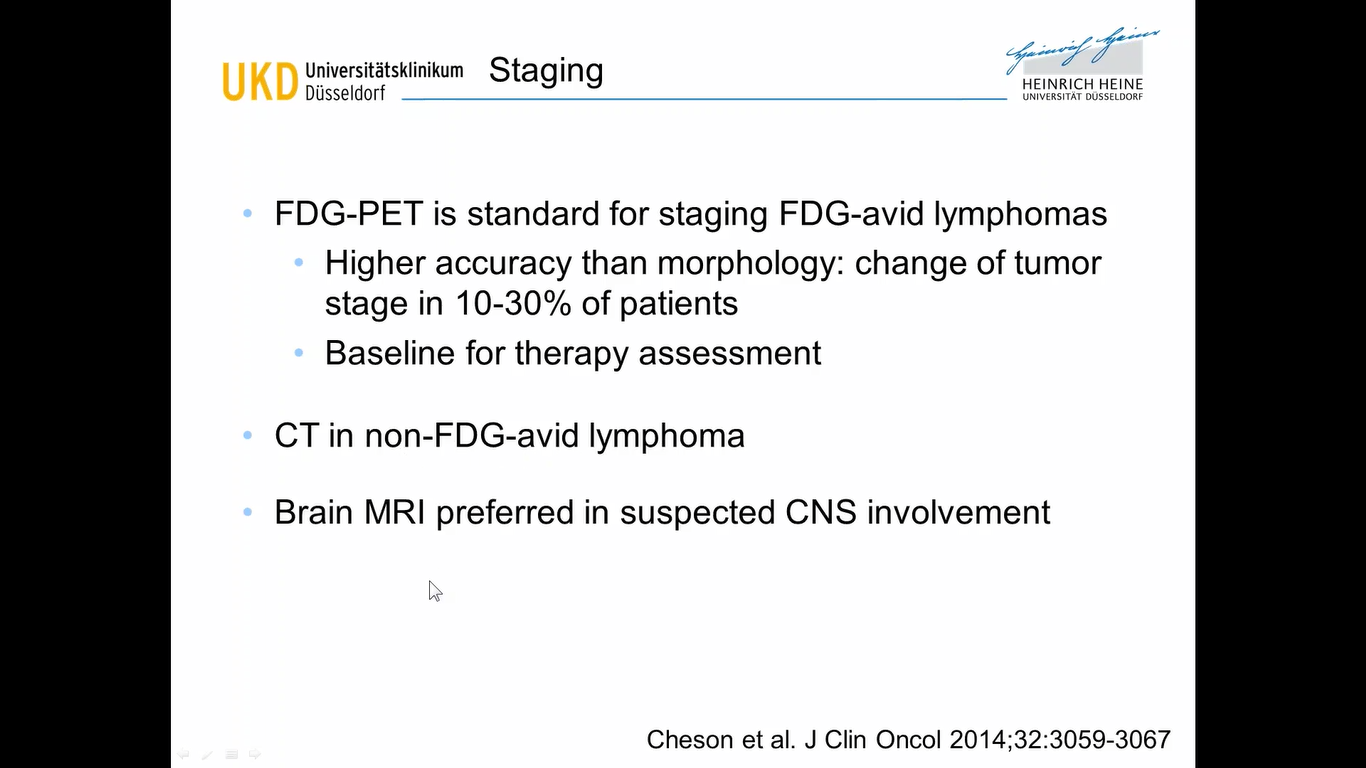 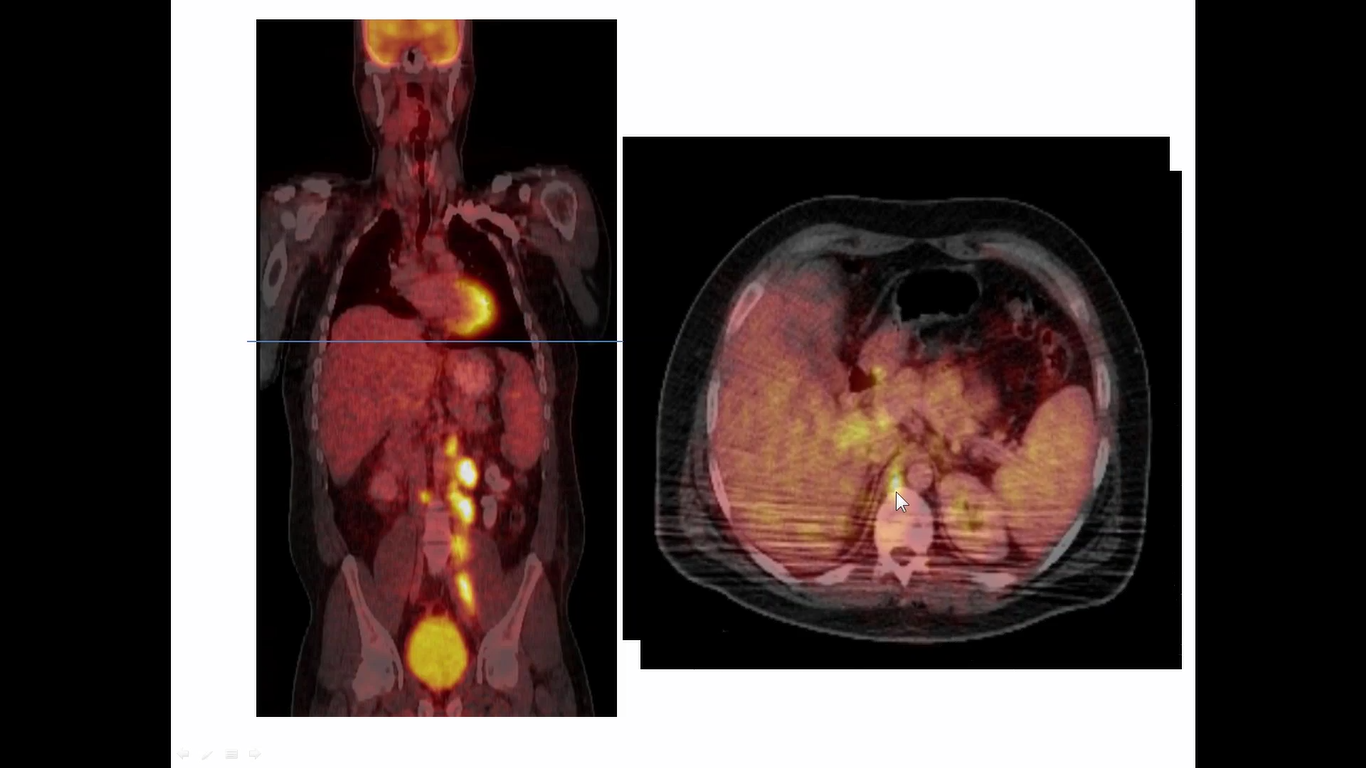 Bone marrow?
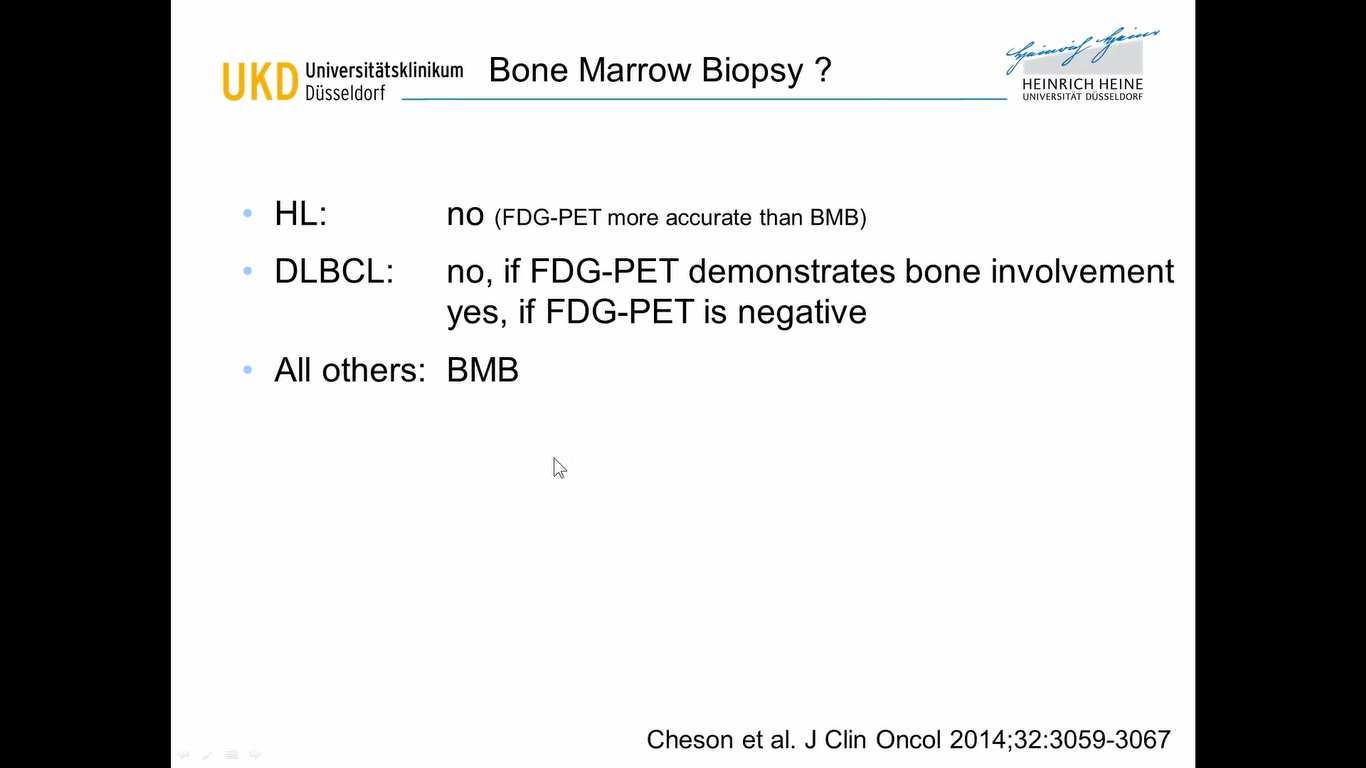 Therapy response: PET
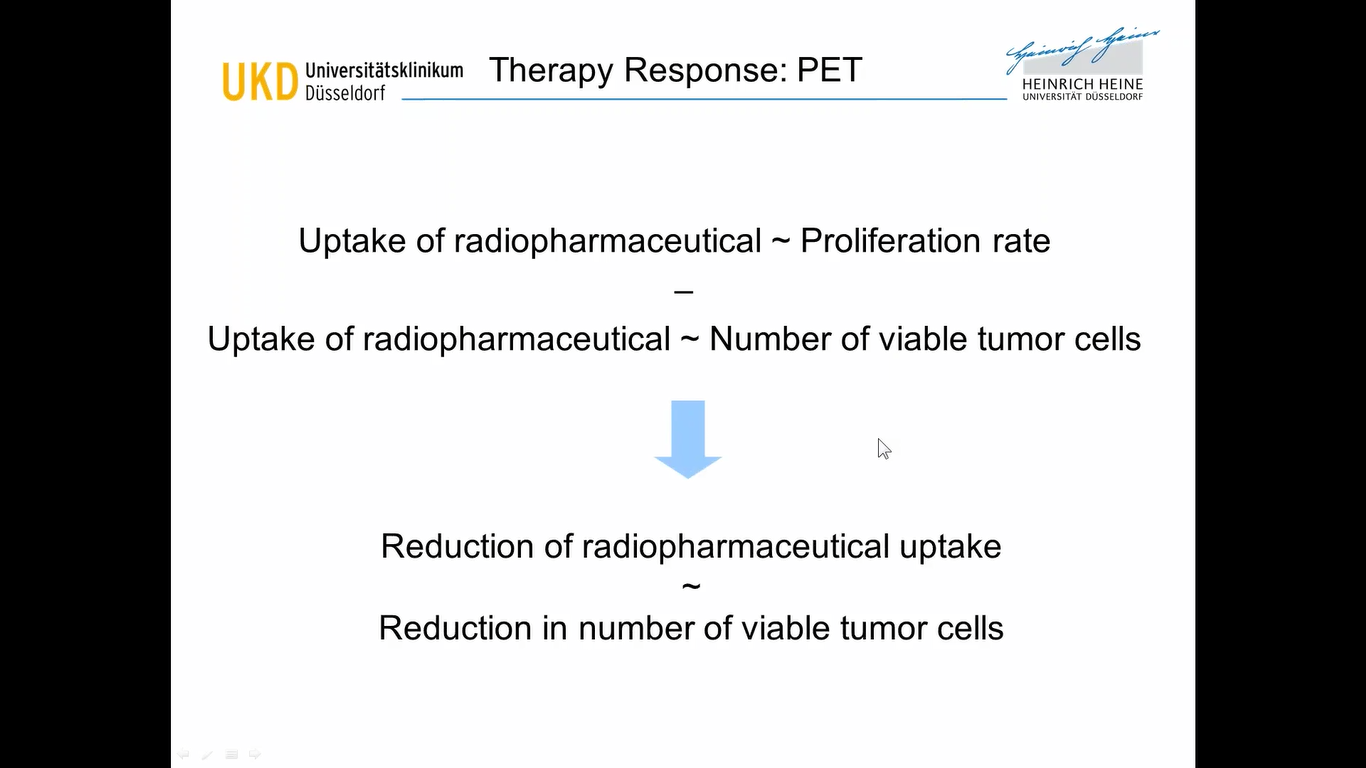 Lugano Classification
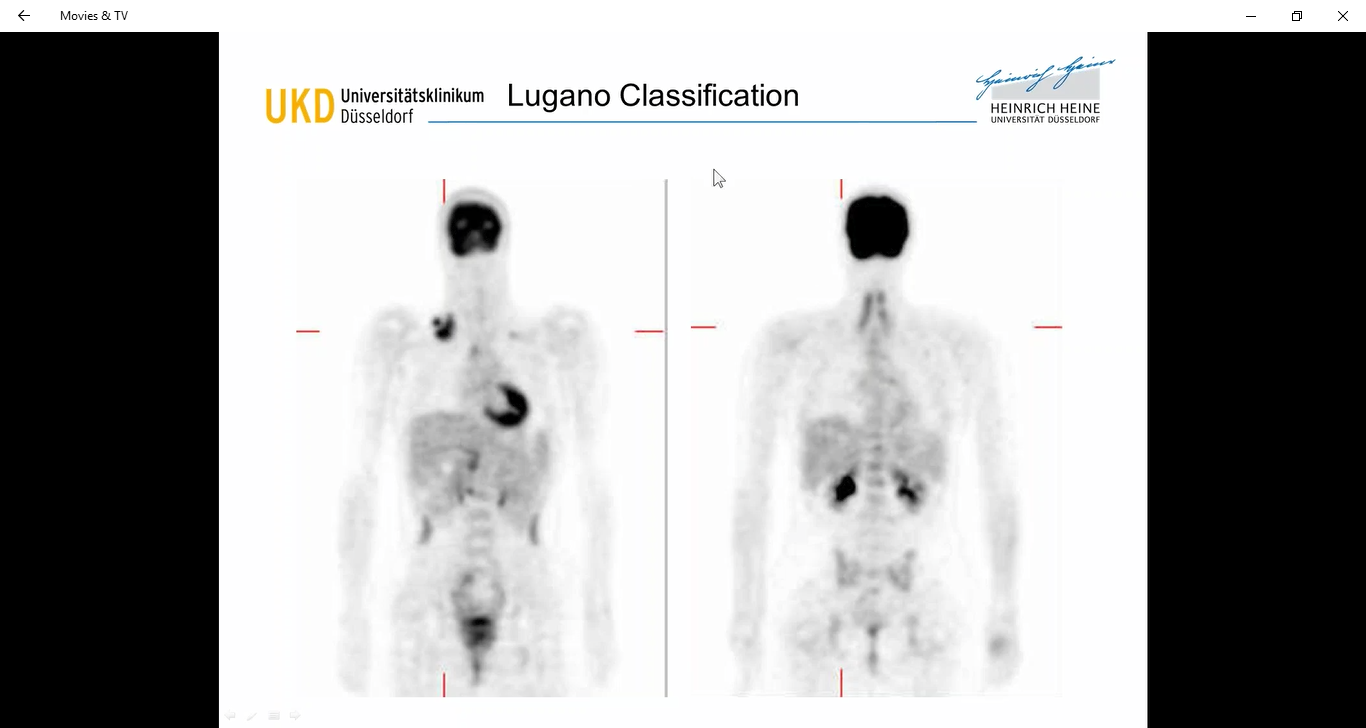 Lugano Classification
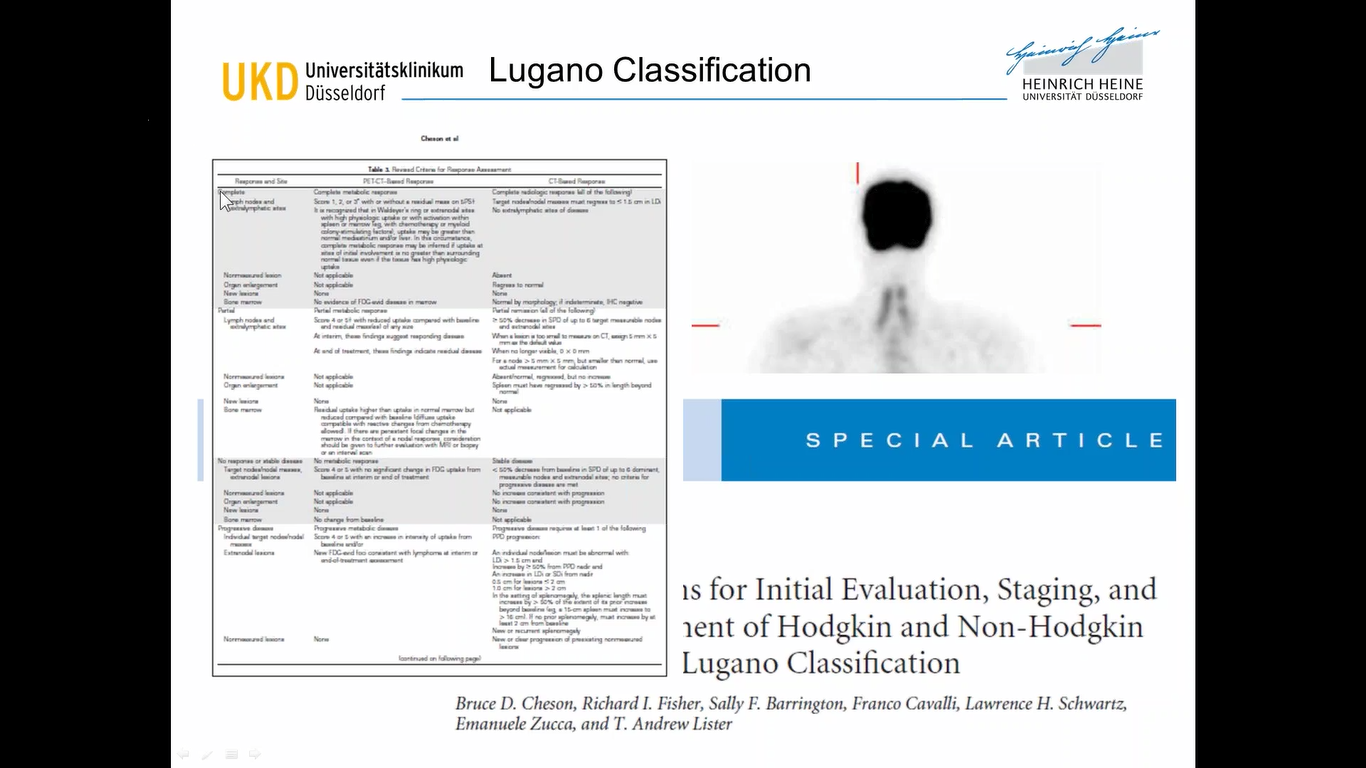 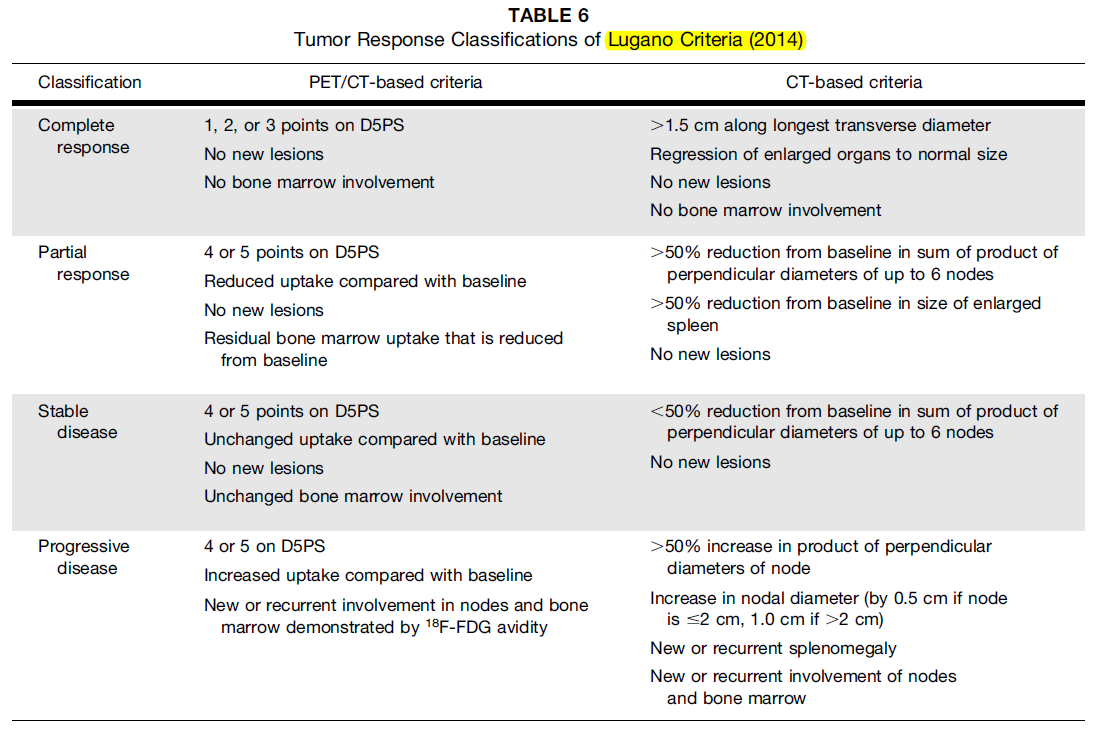 Lugano: Checkpoint inhibitors
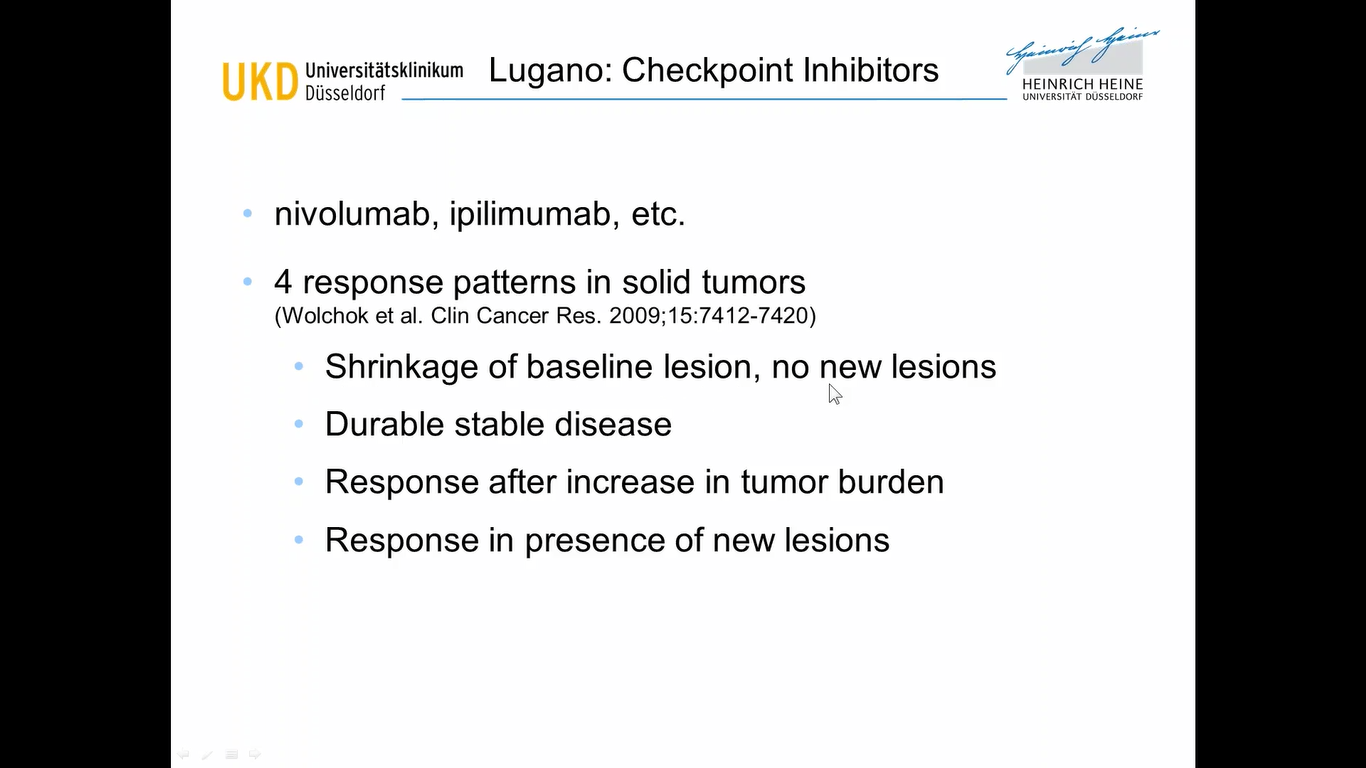 Lyric
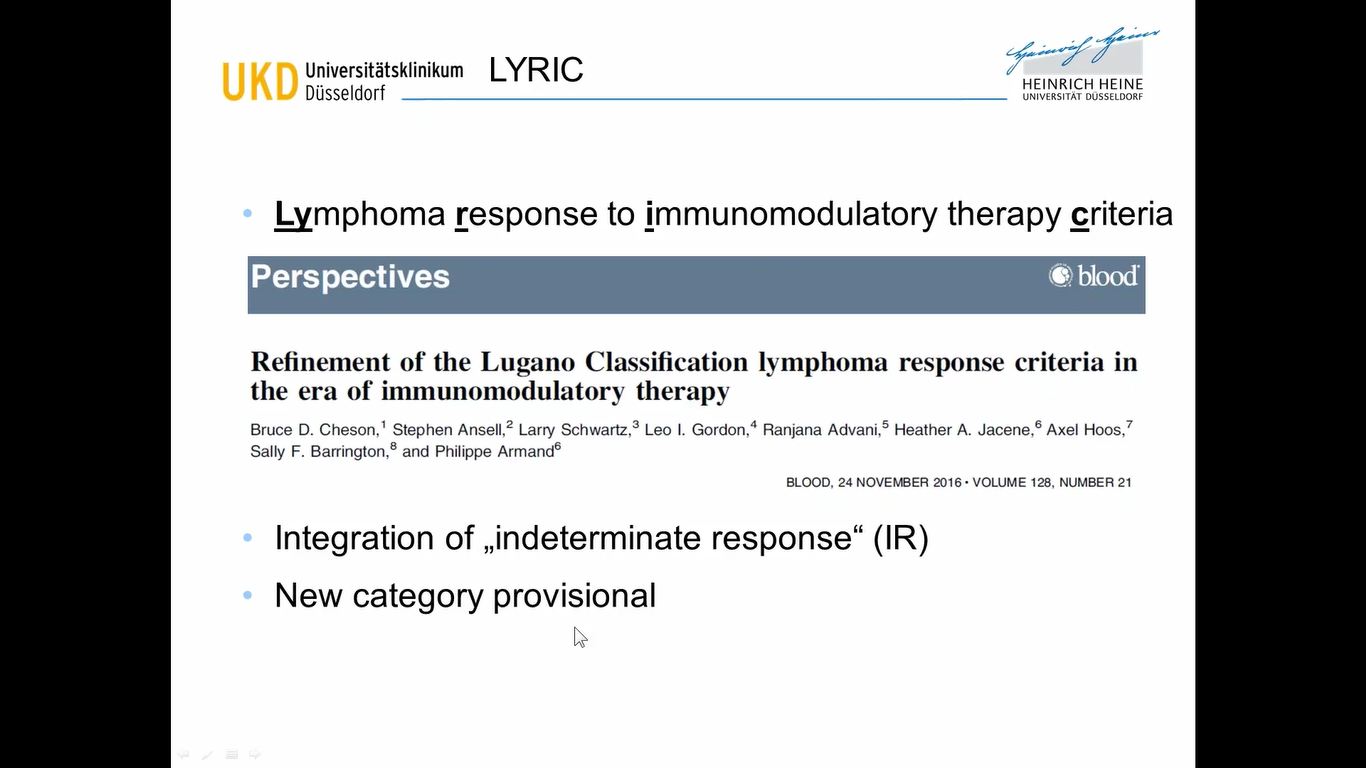 Lyric
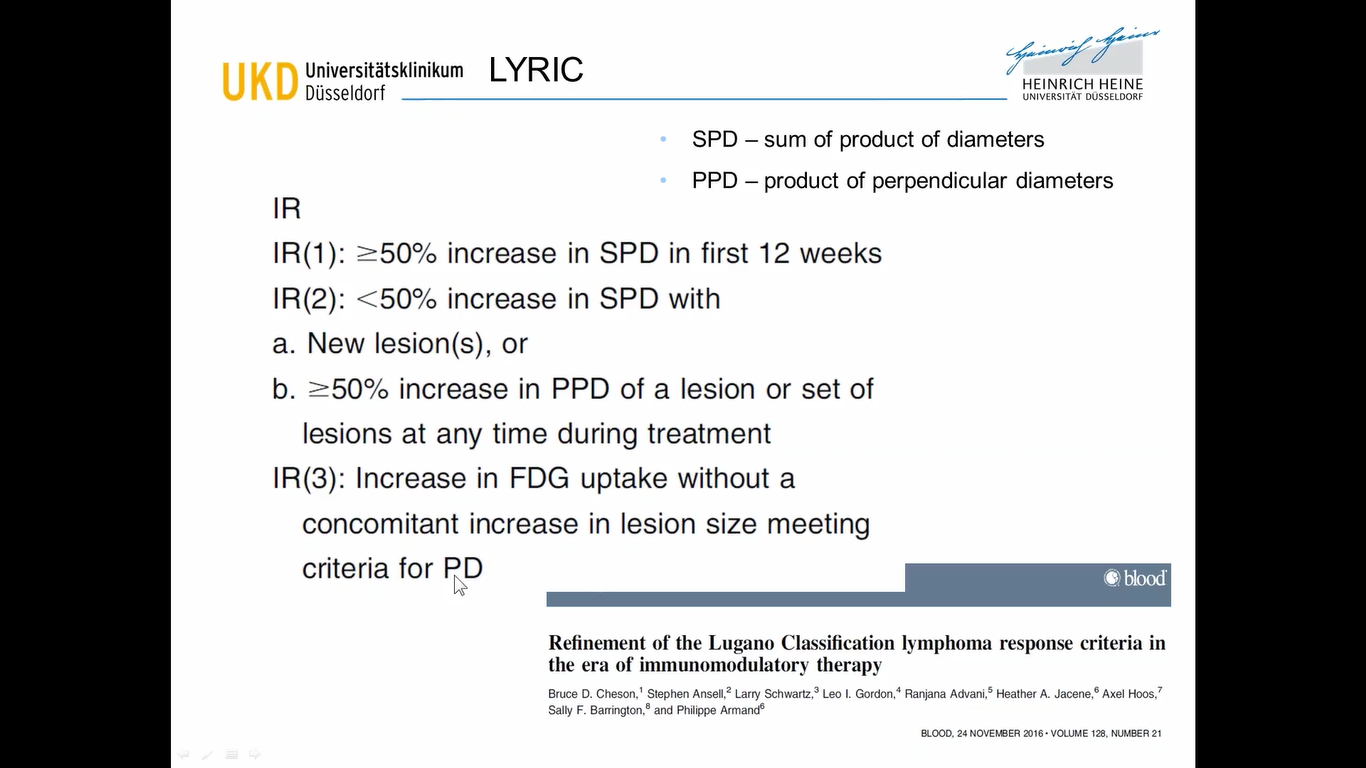 Lyric
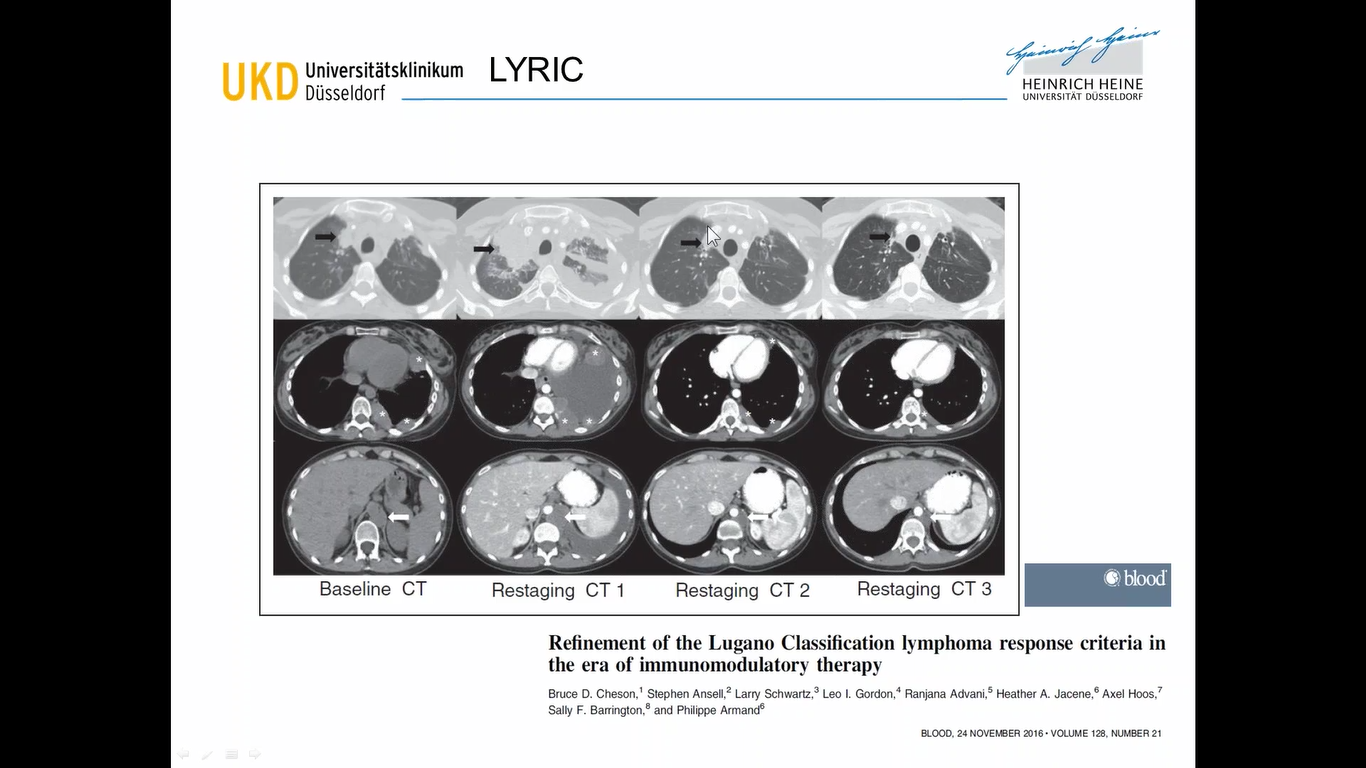 Lyric
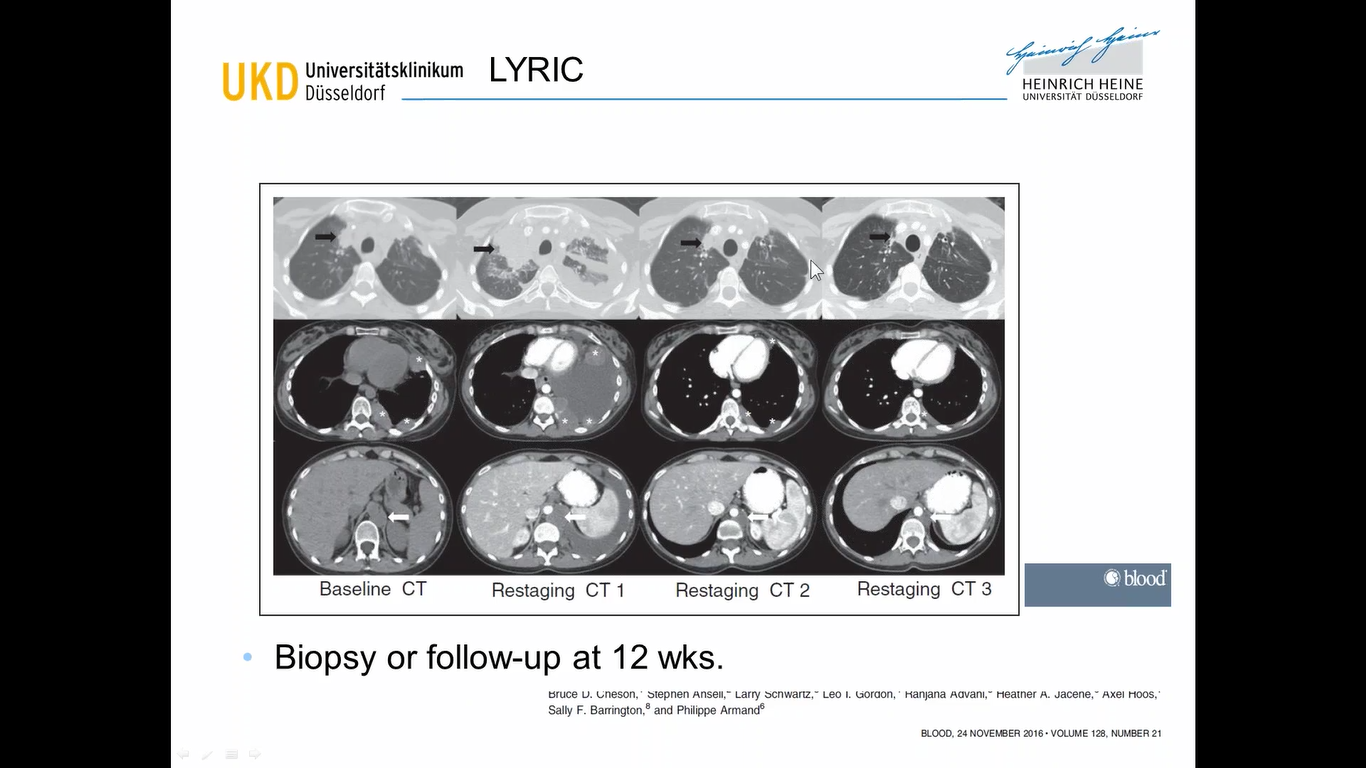 How do you assess response?
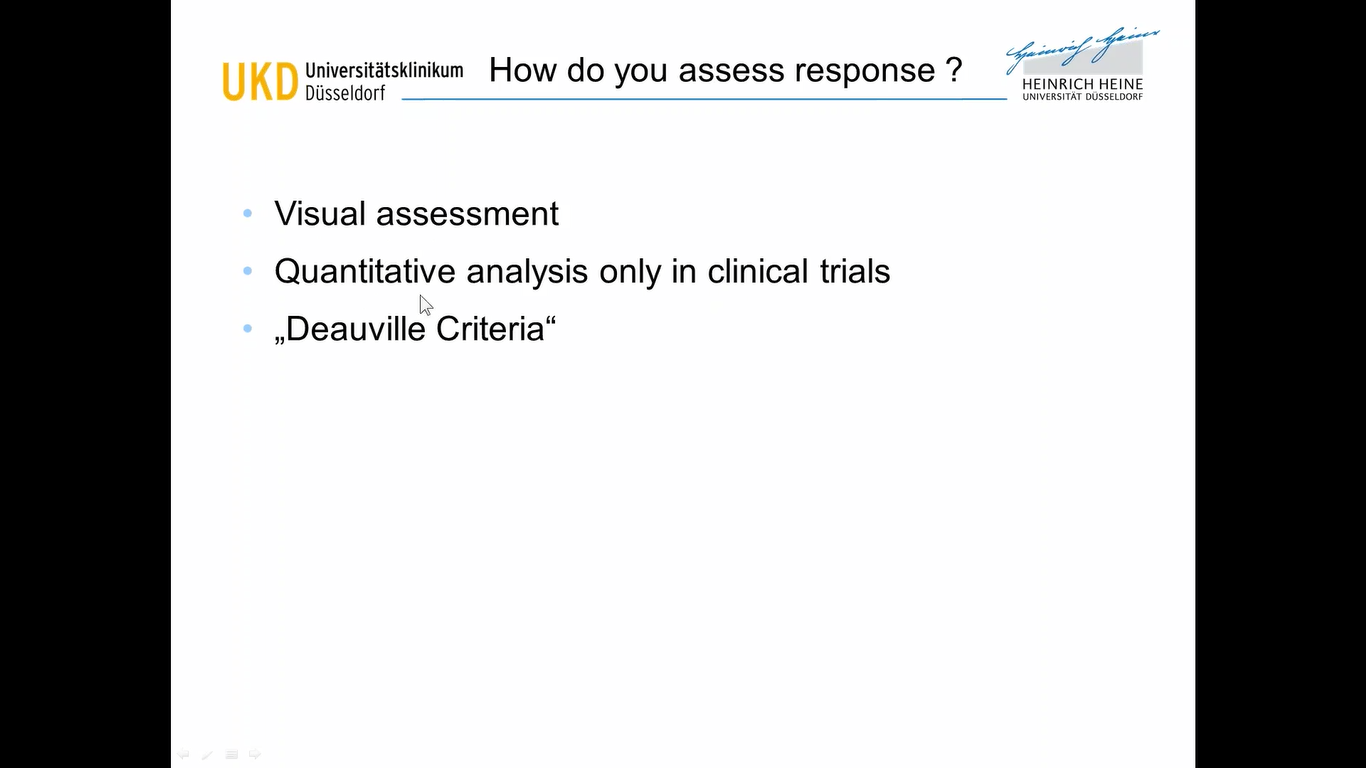 How do you assess response?
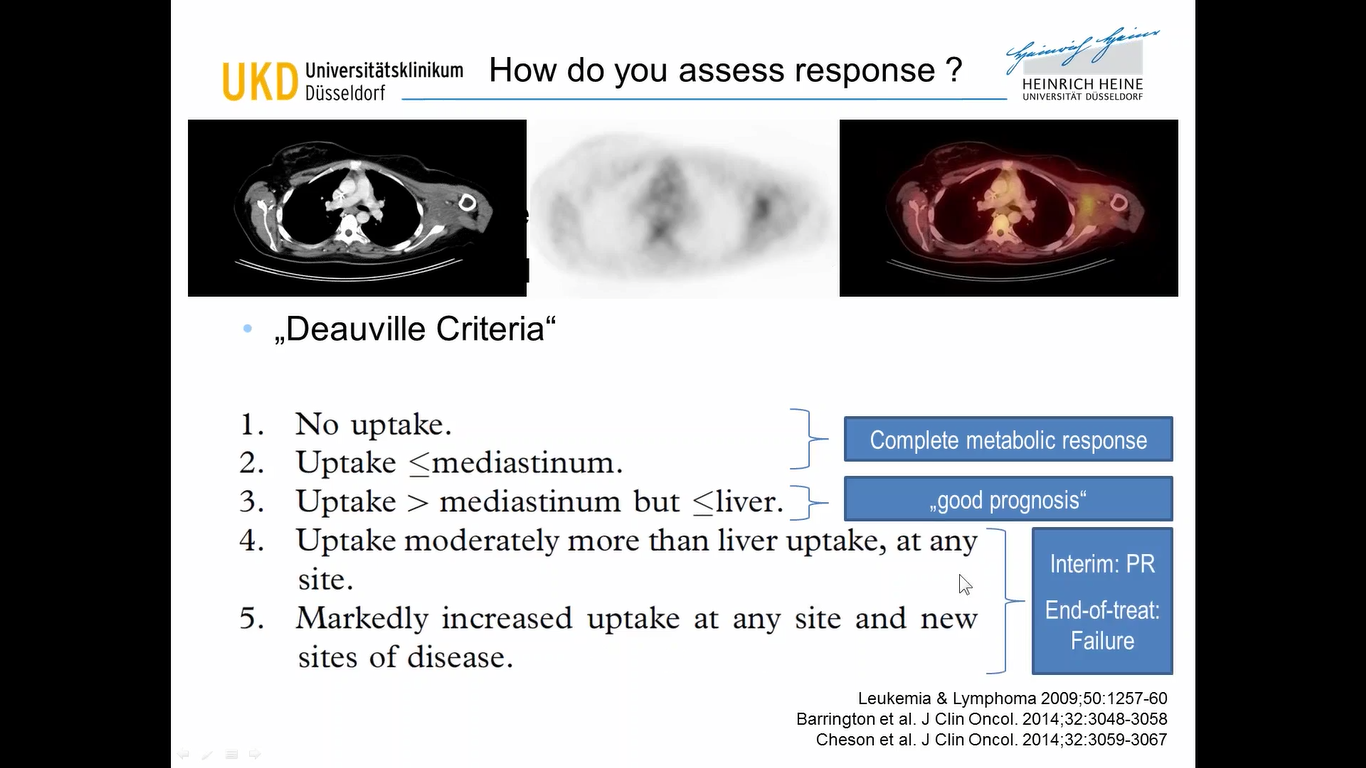 When do you assess response?
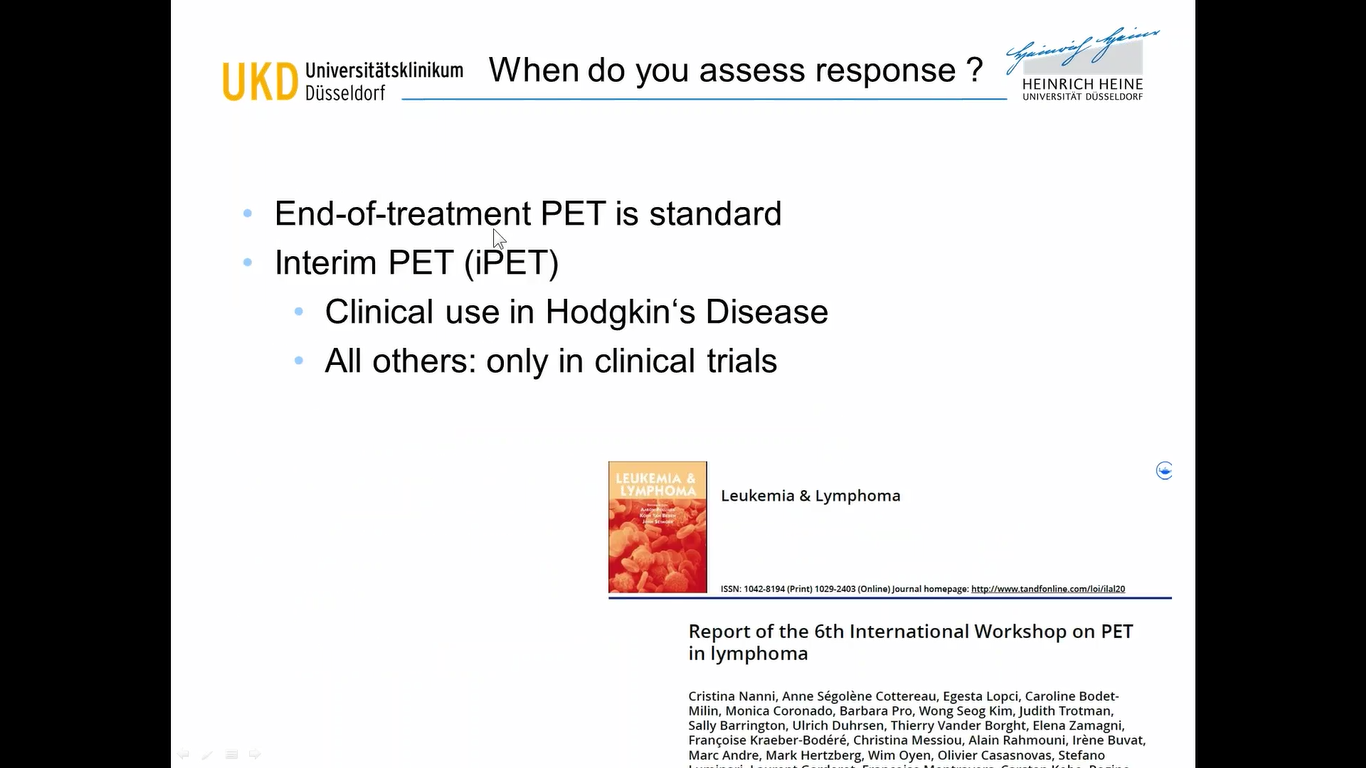 iPET: RAPID trial
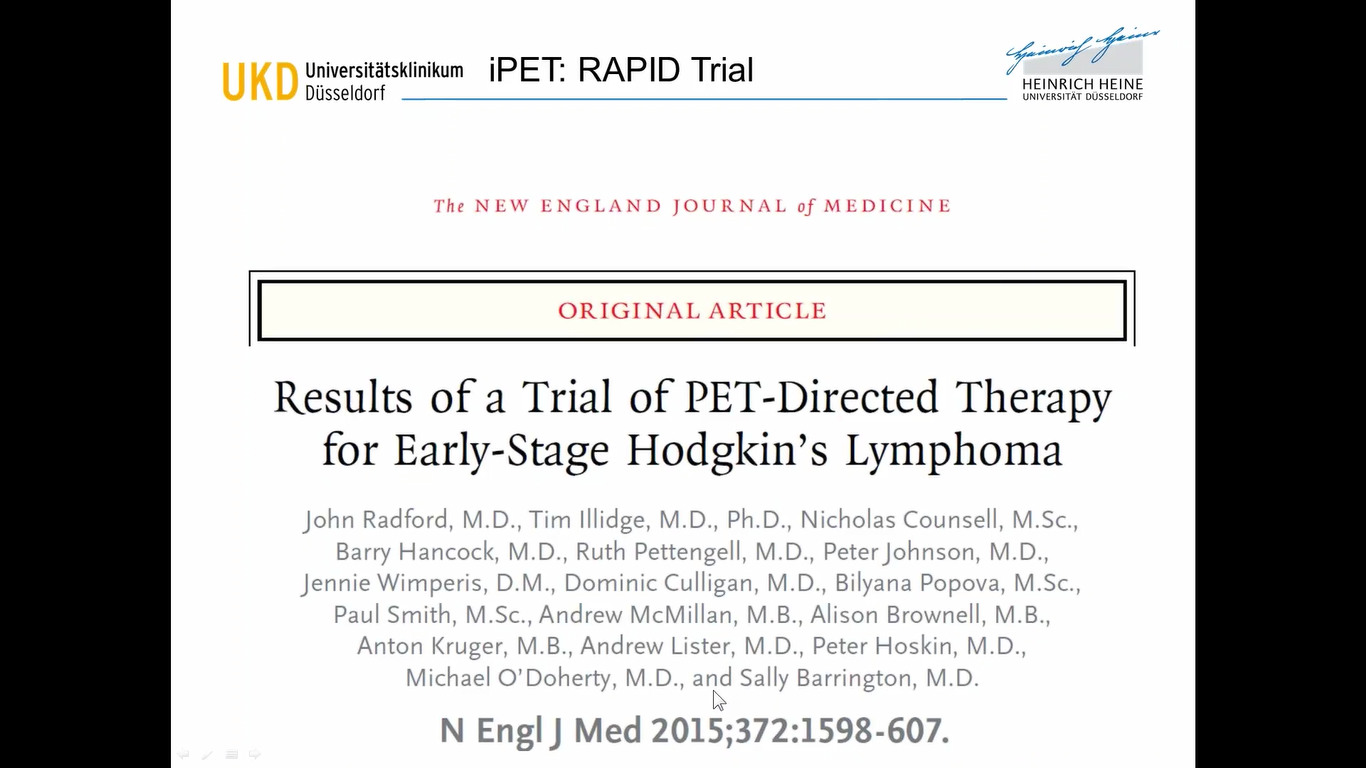 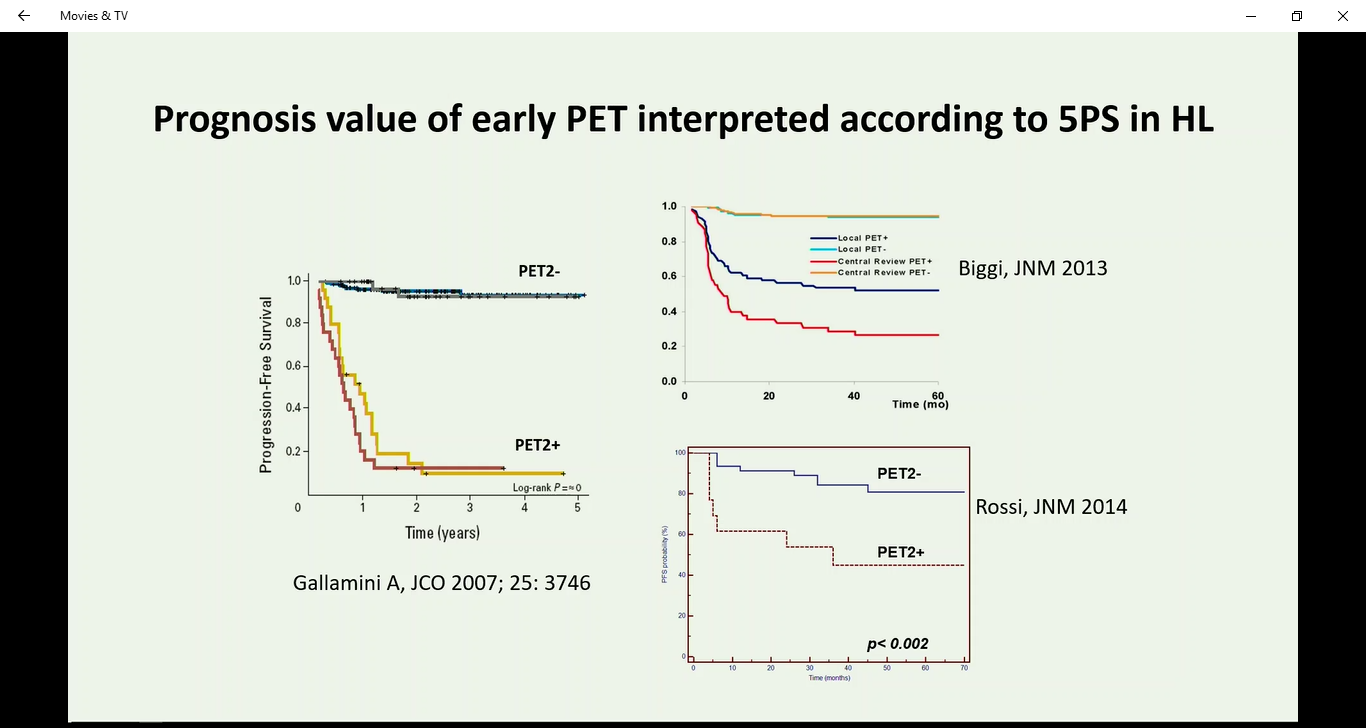 When do you assess response?
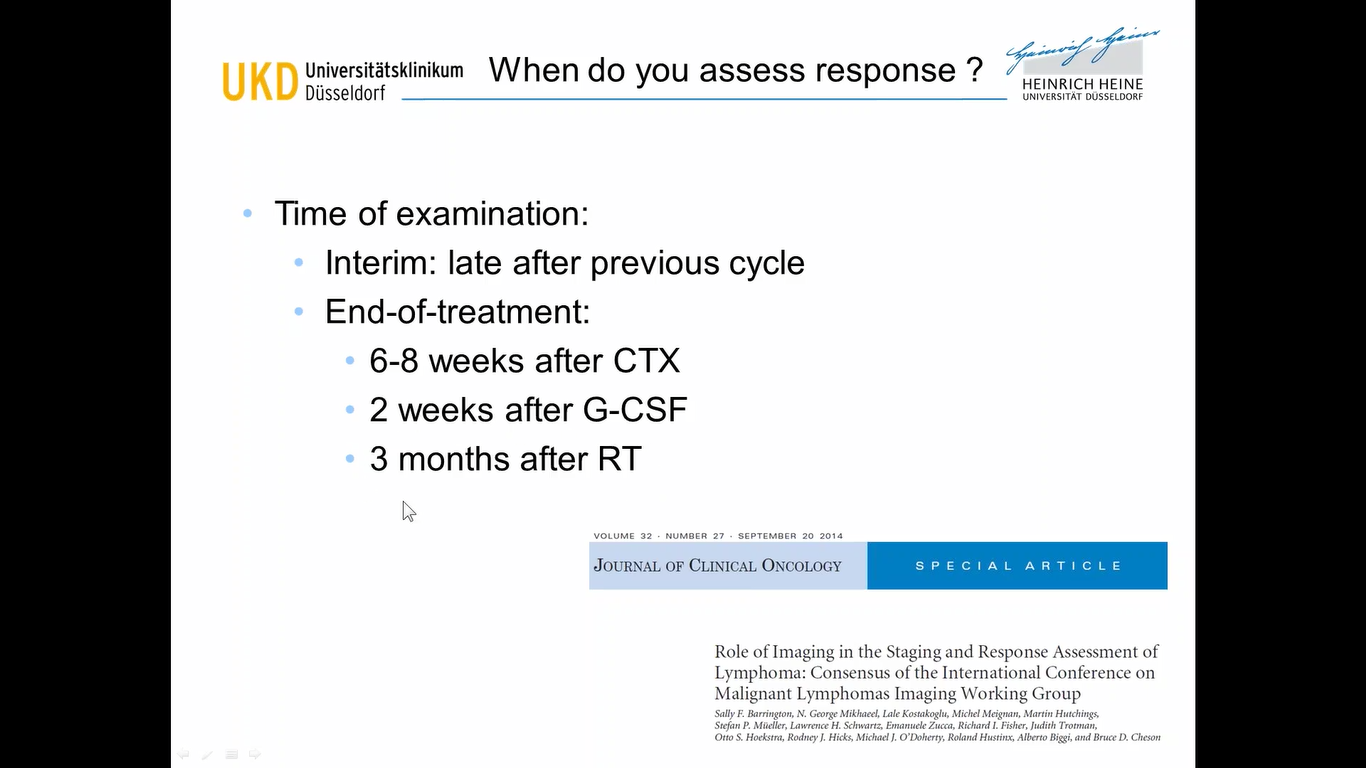 G-CSF
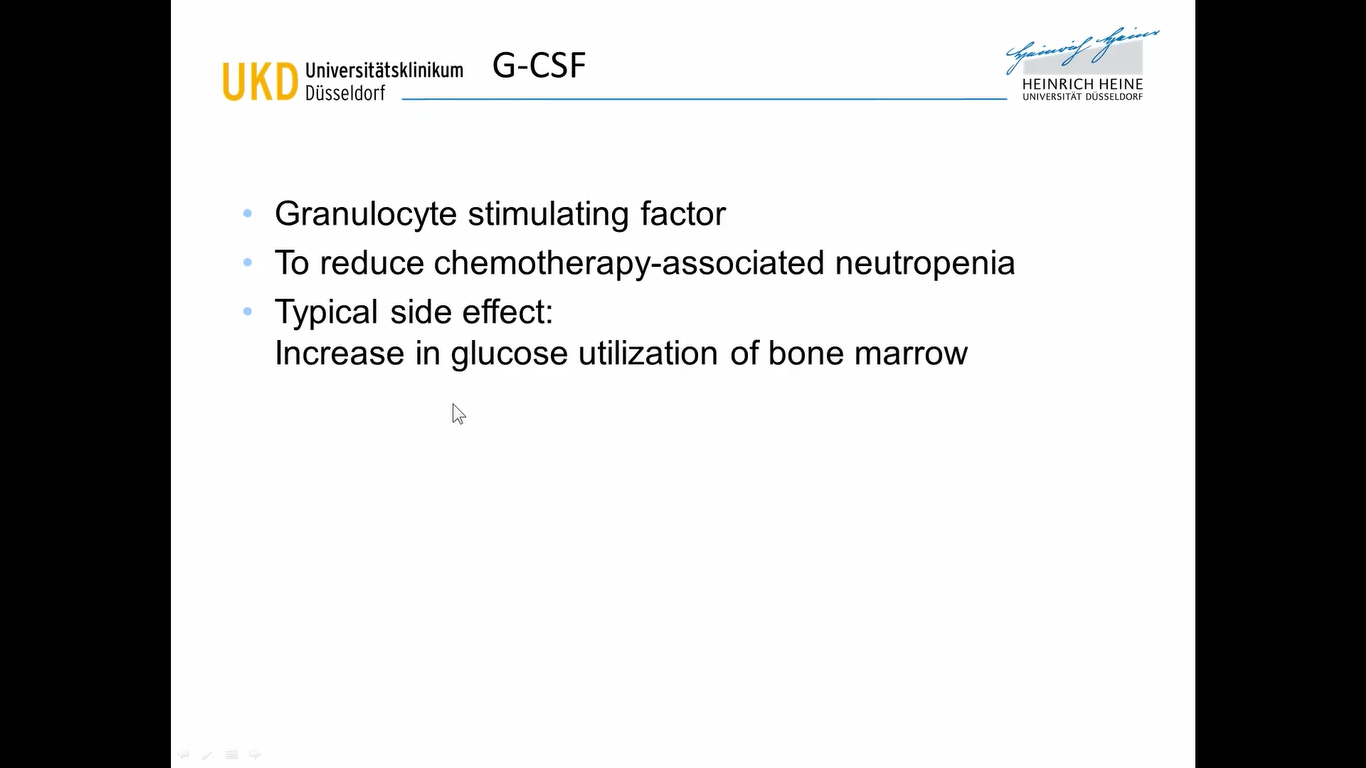 G-CSF
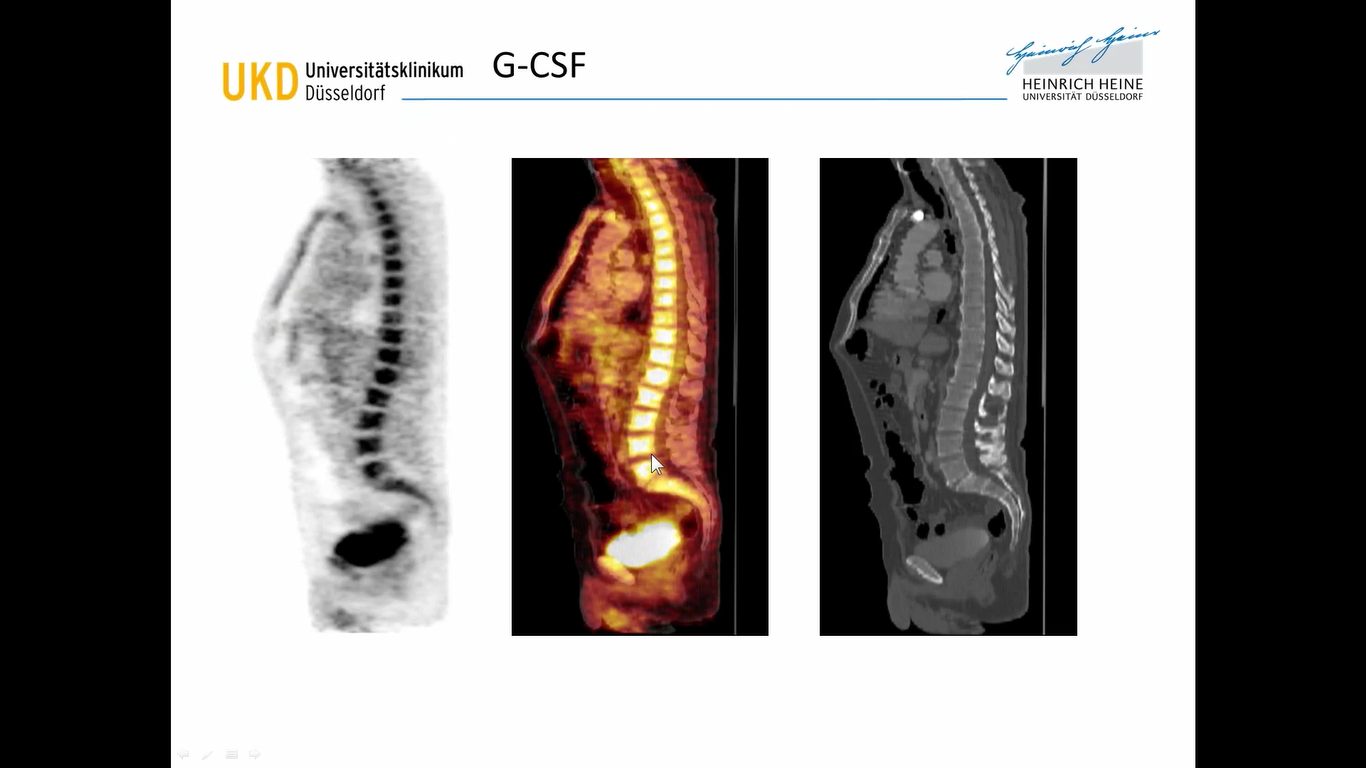 Follow-up
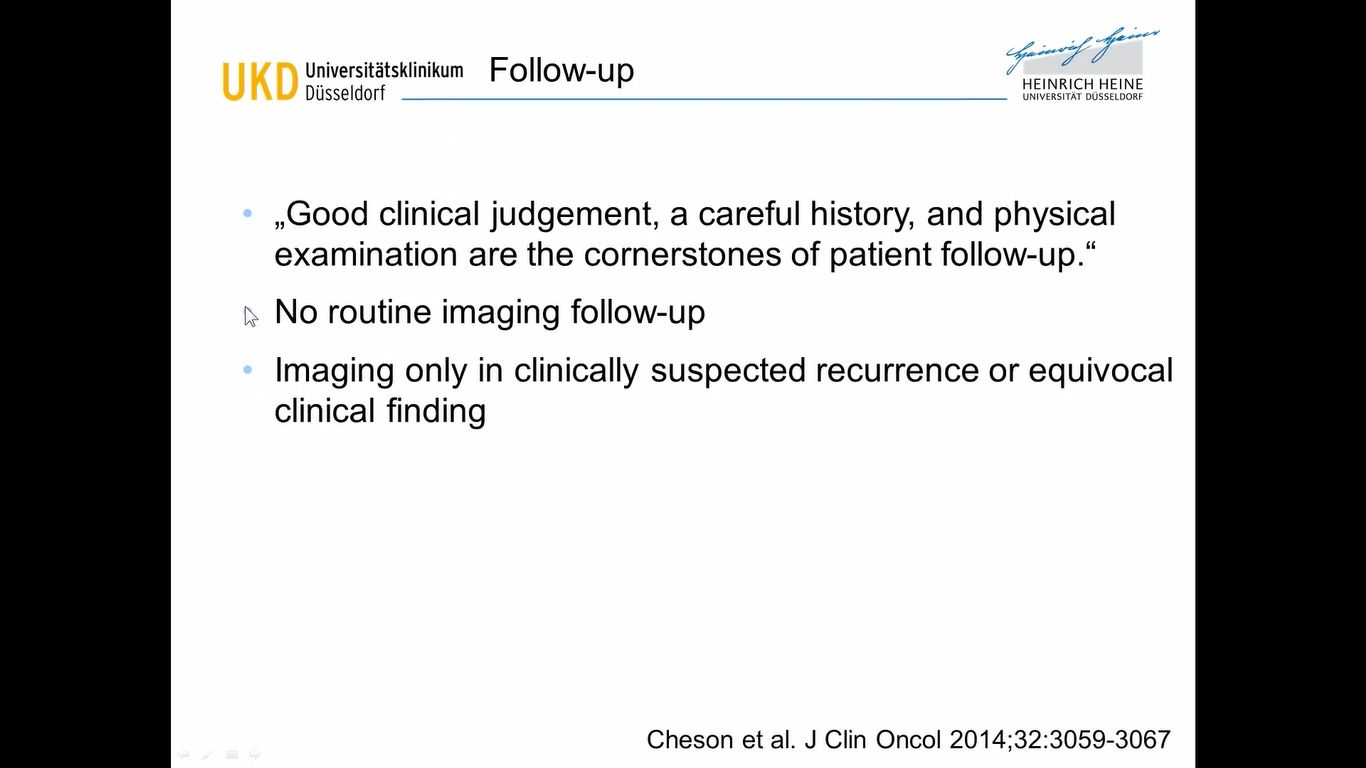 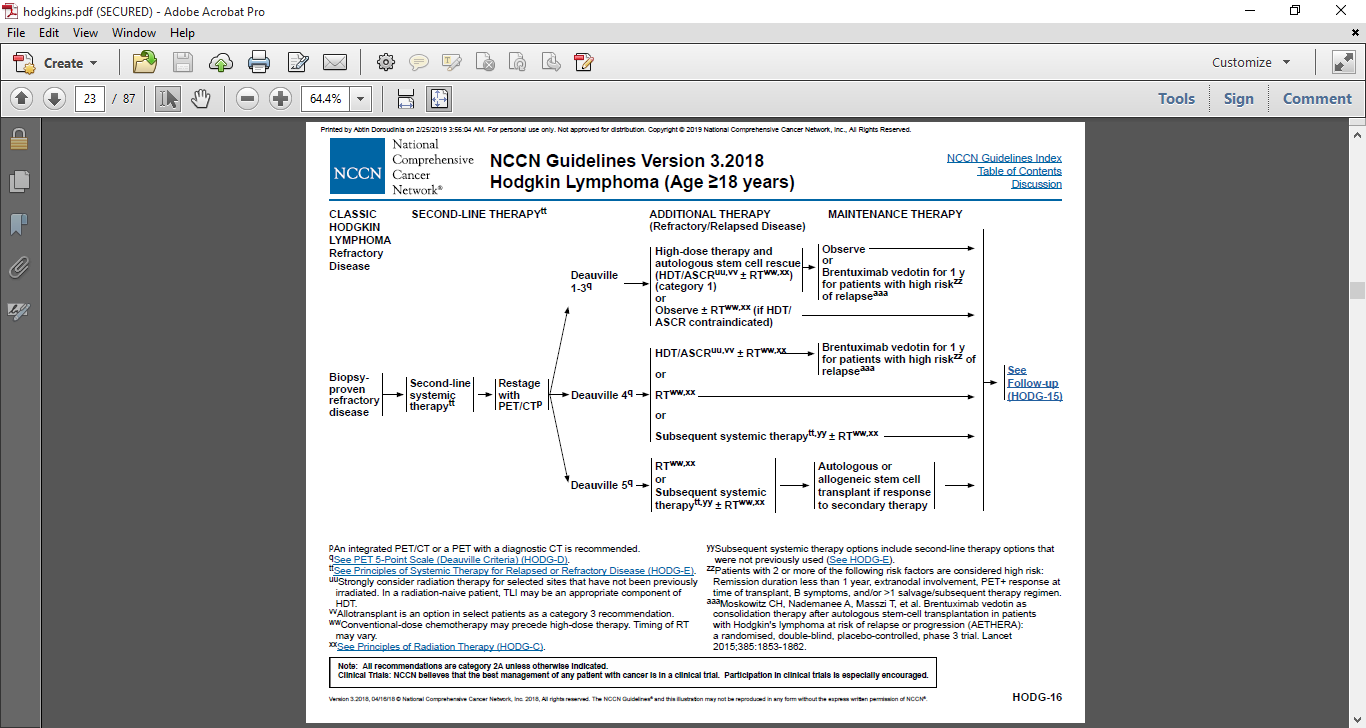 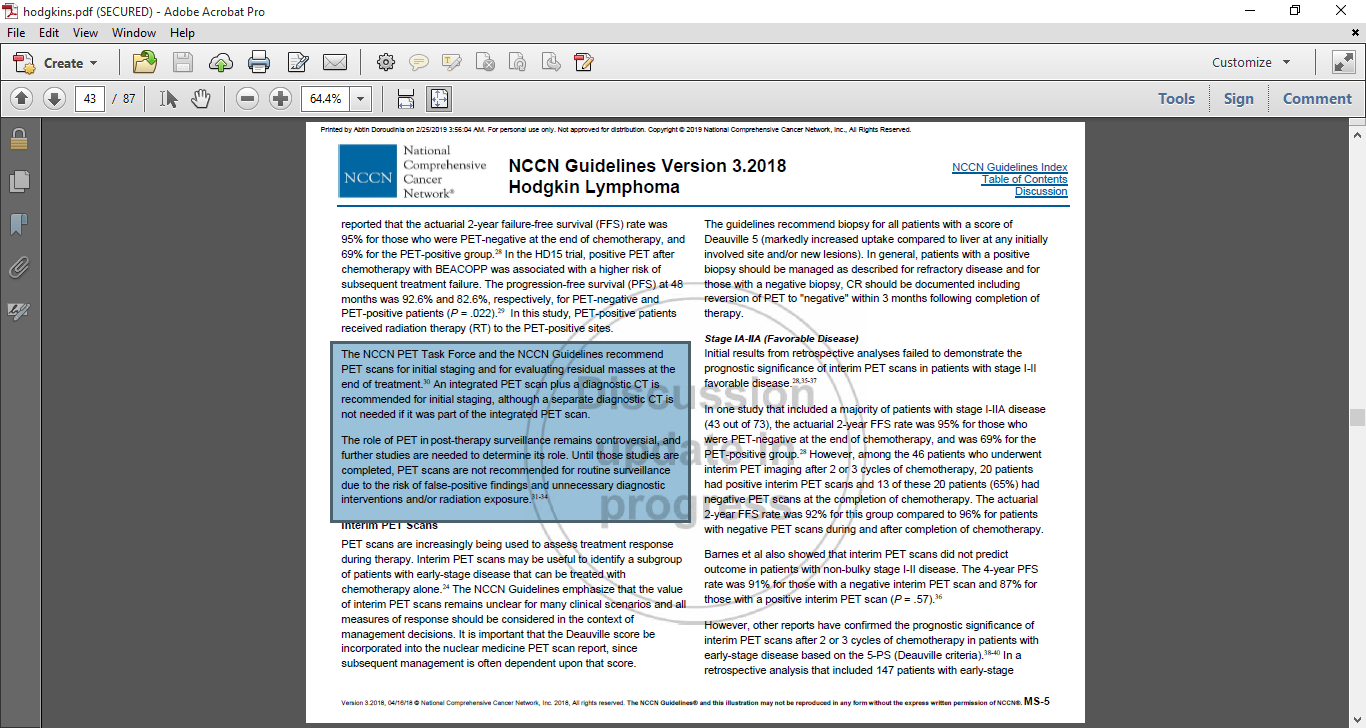 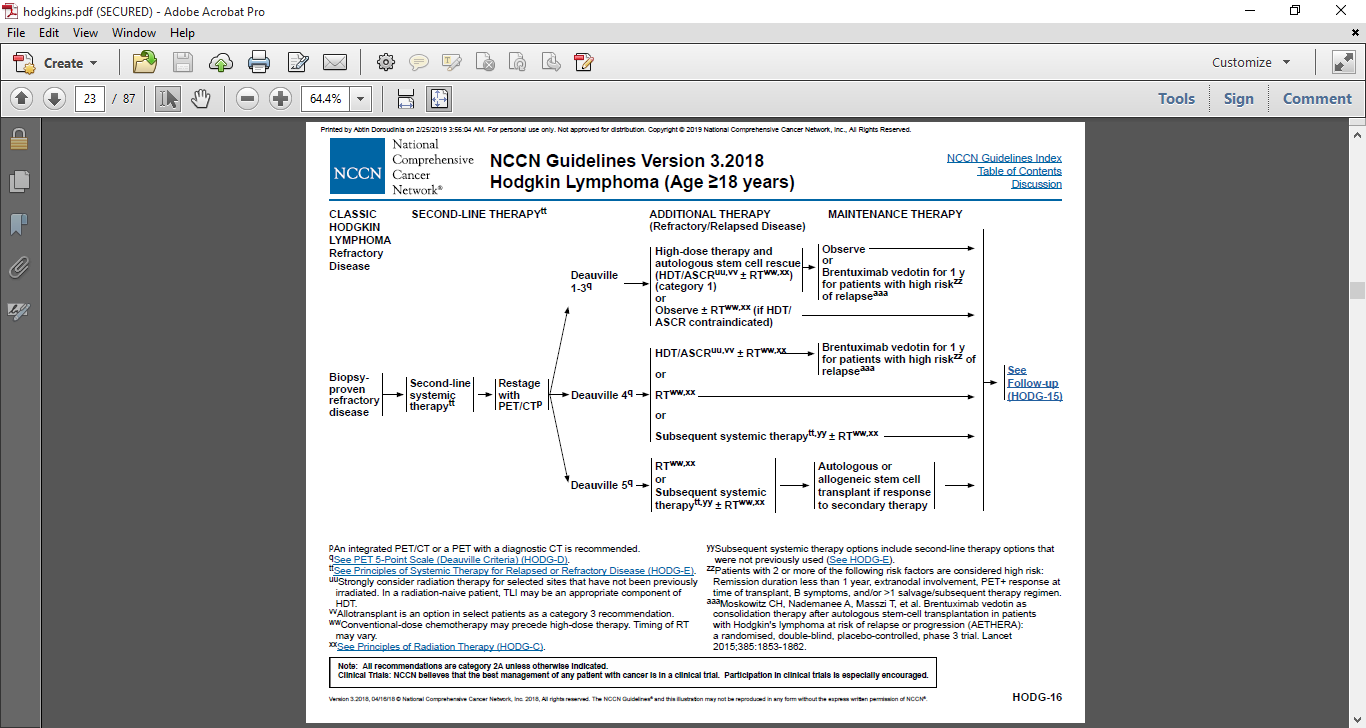 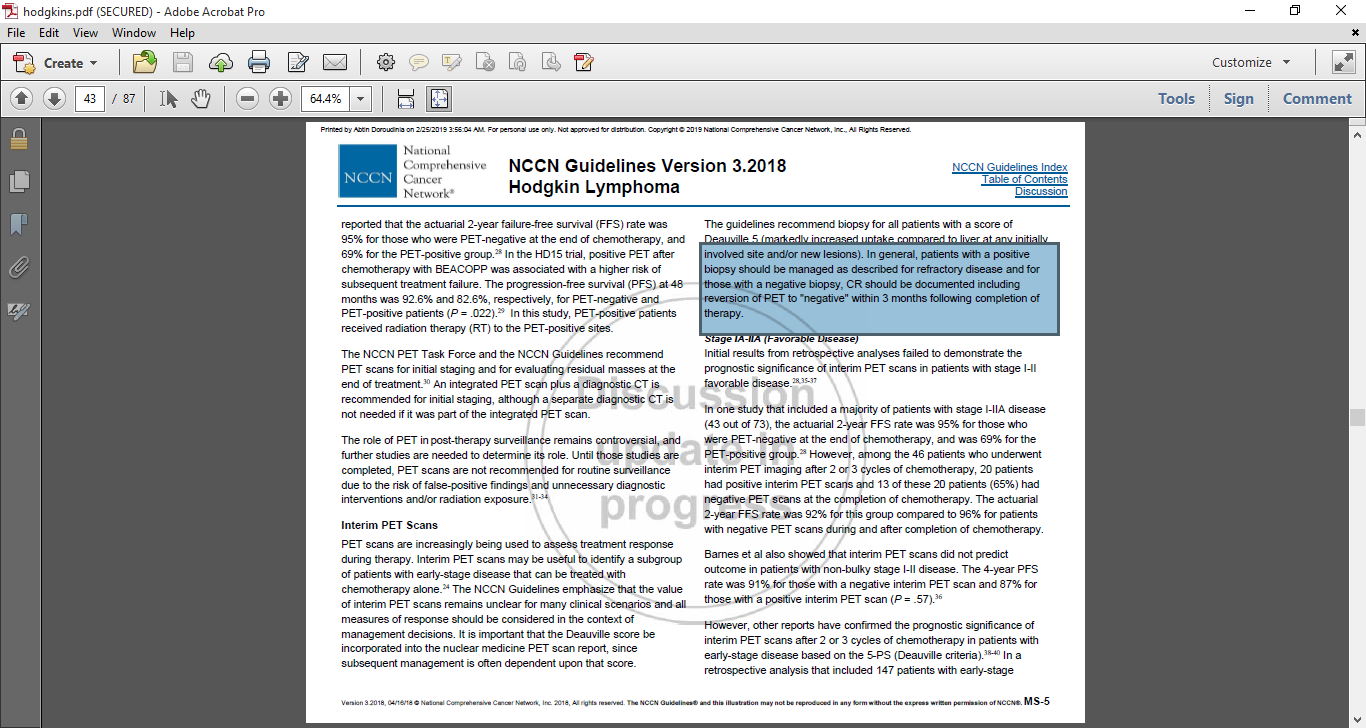 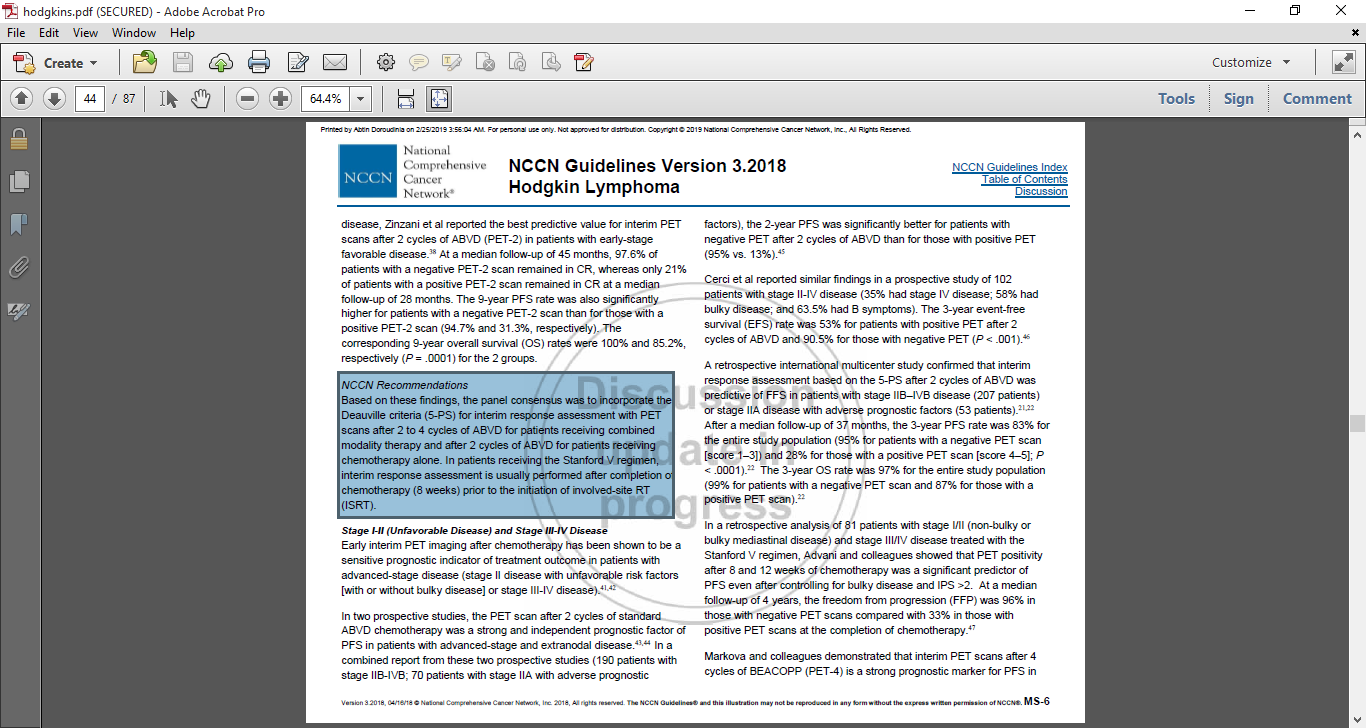 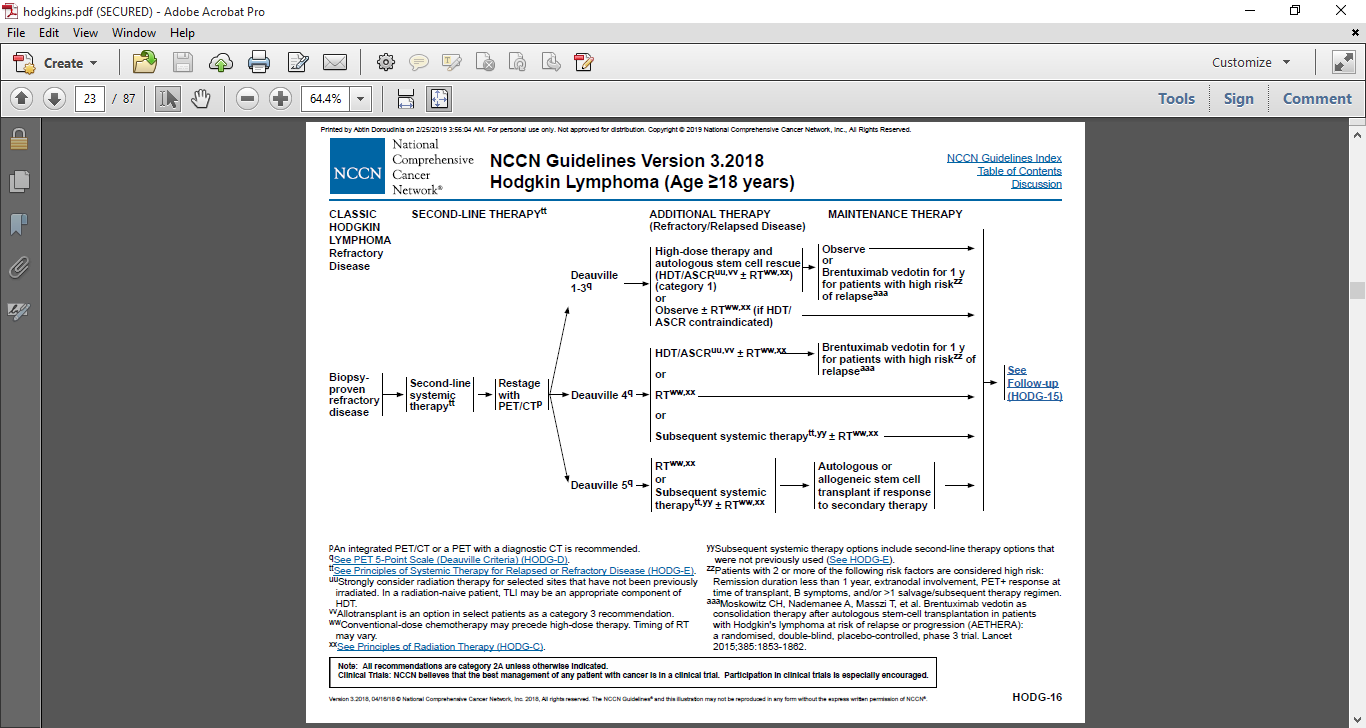 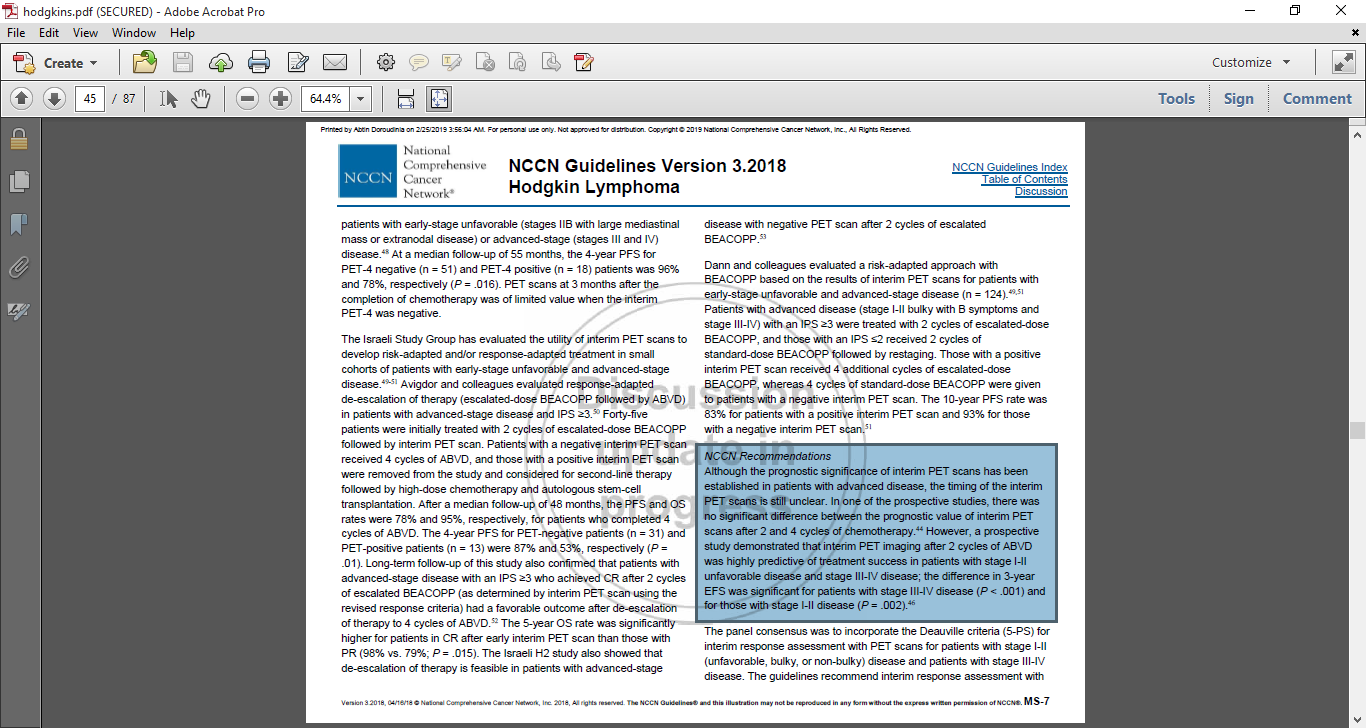 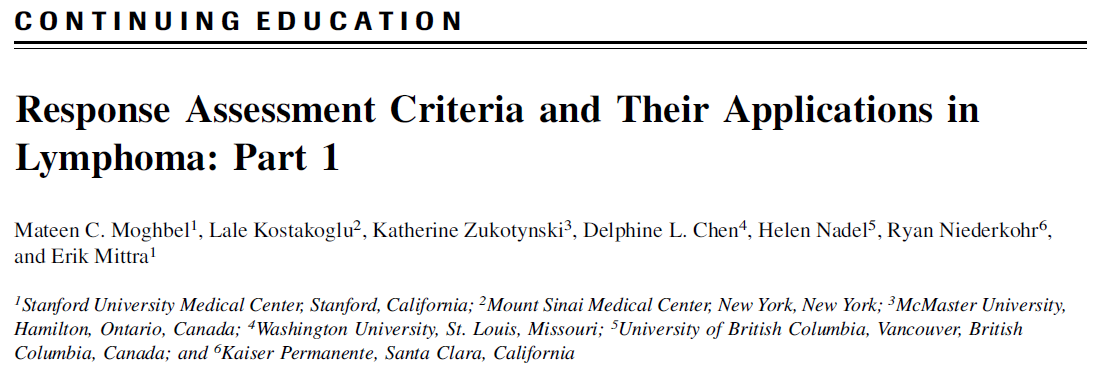 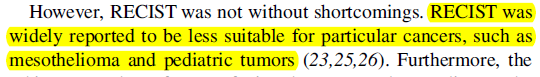 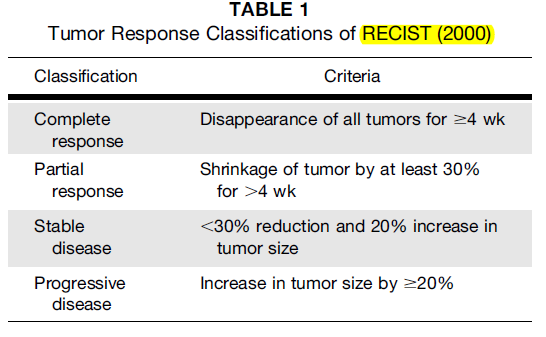 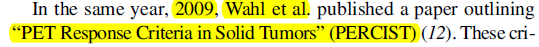 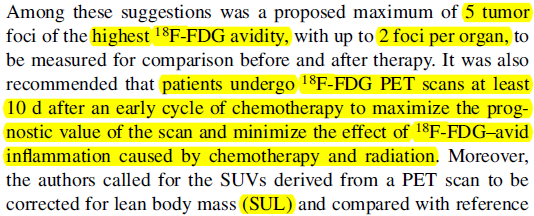 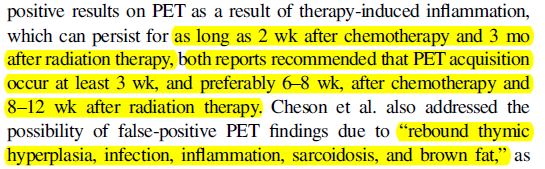 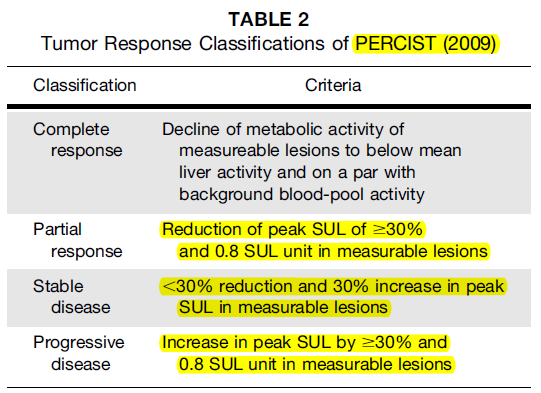 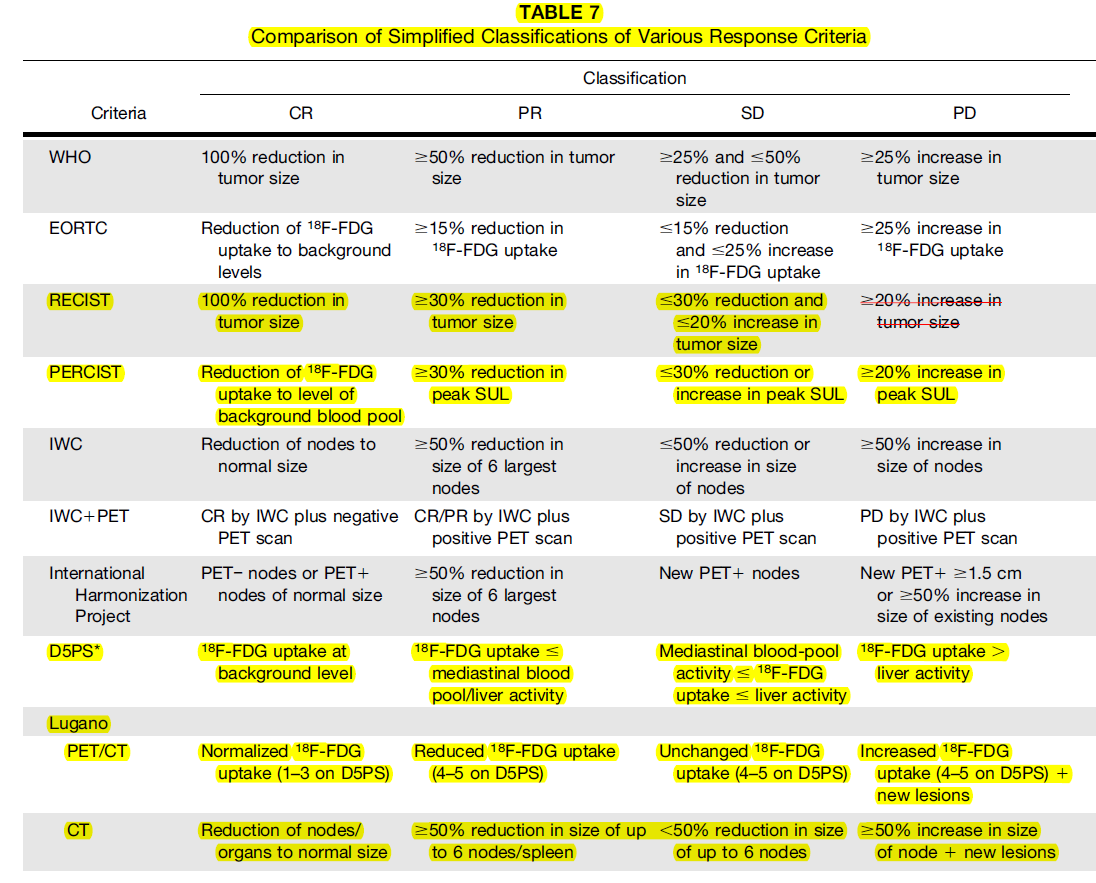 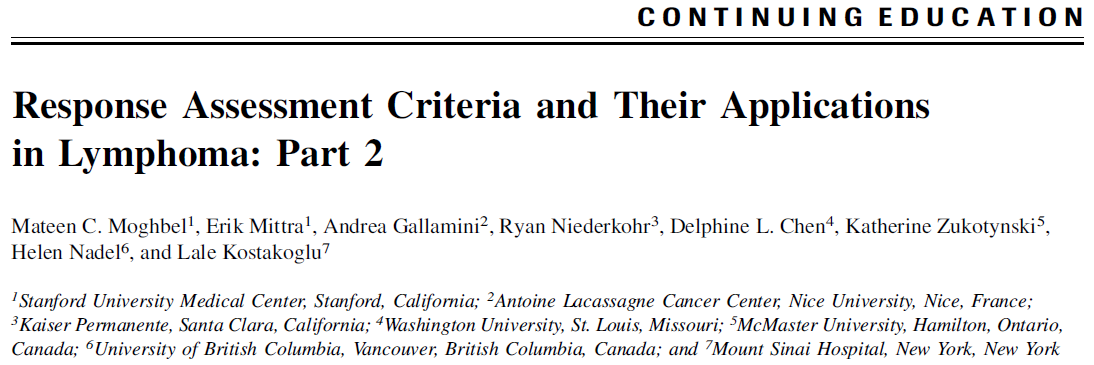 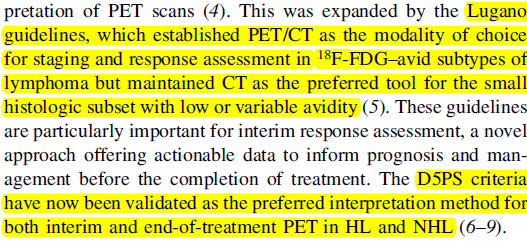 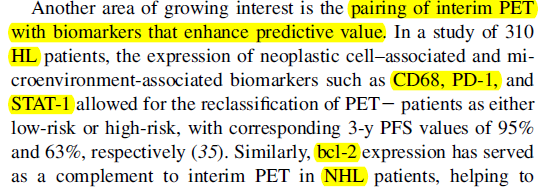 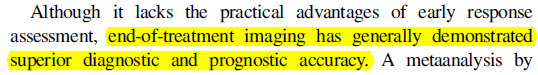 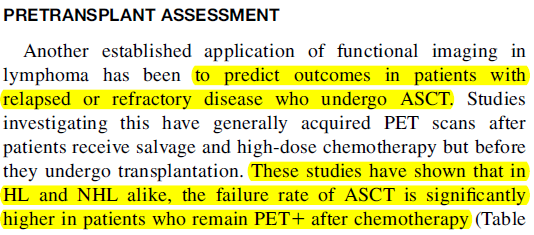 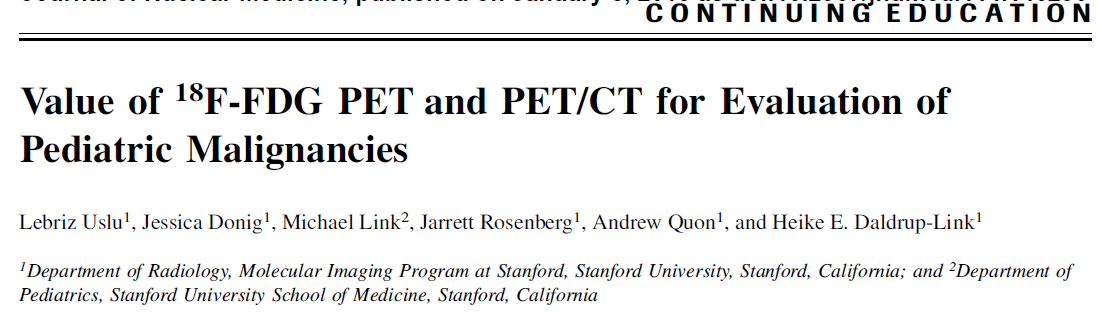 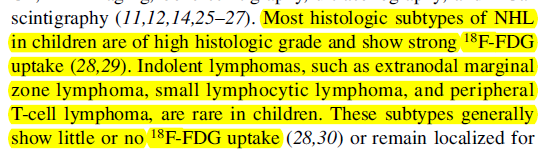 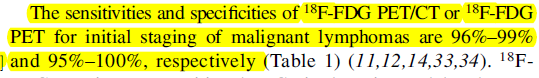 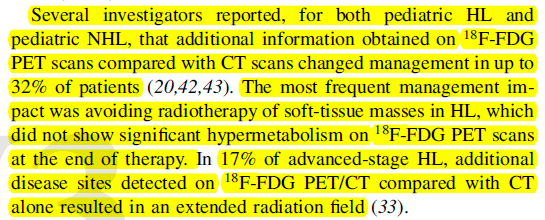 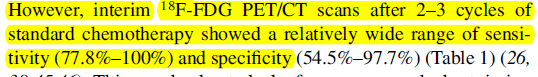 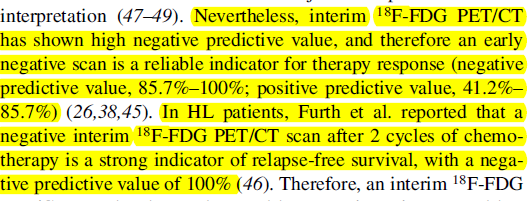 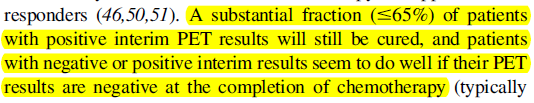 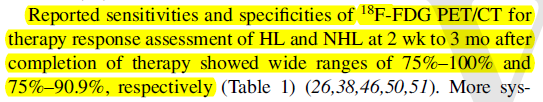 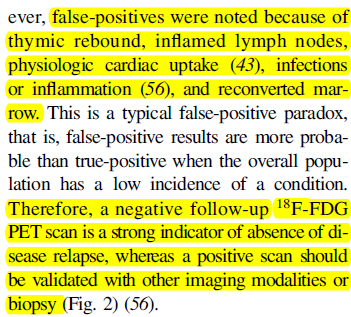 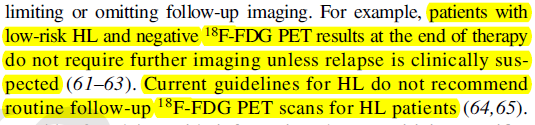 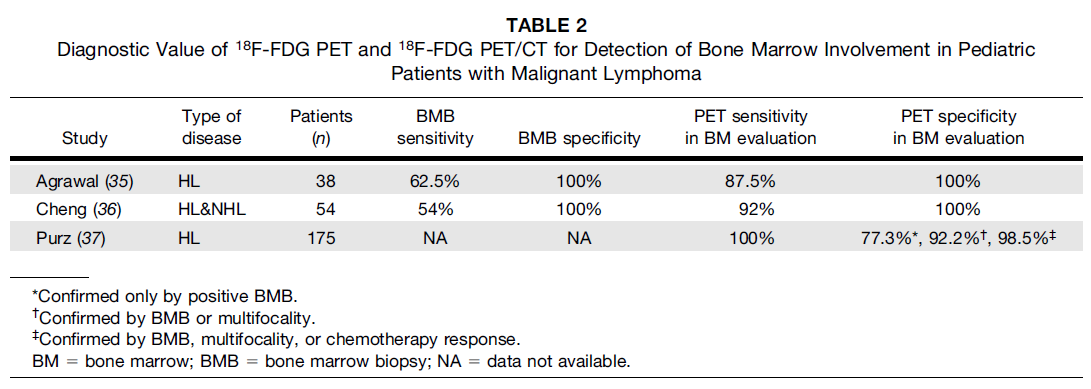 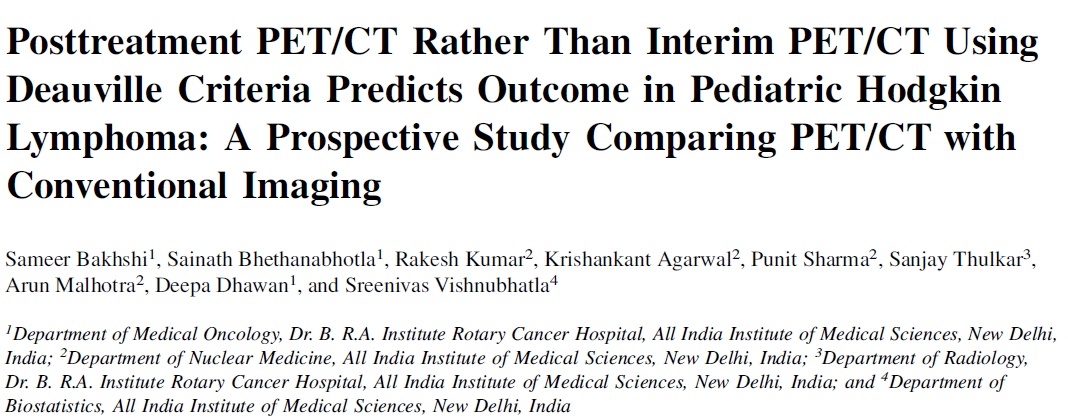 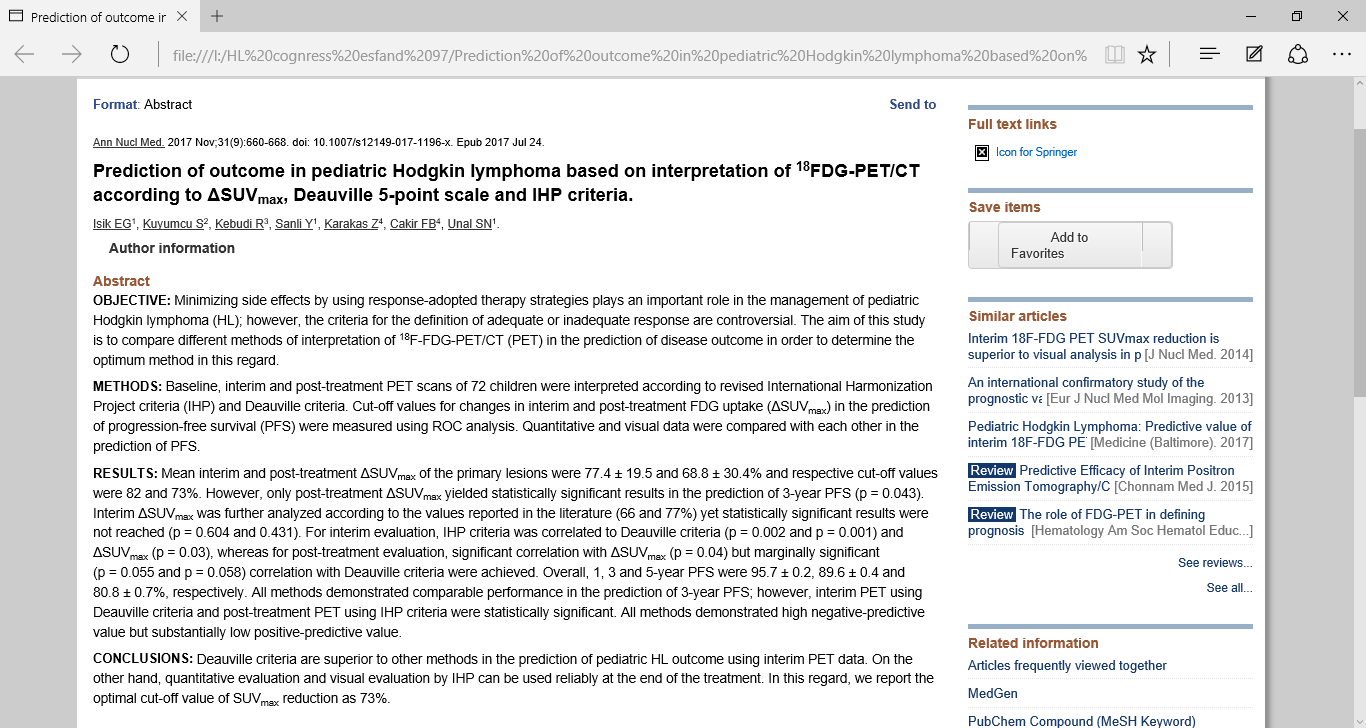 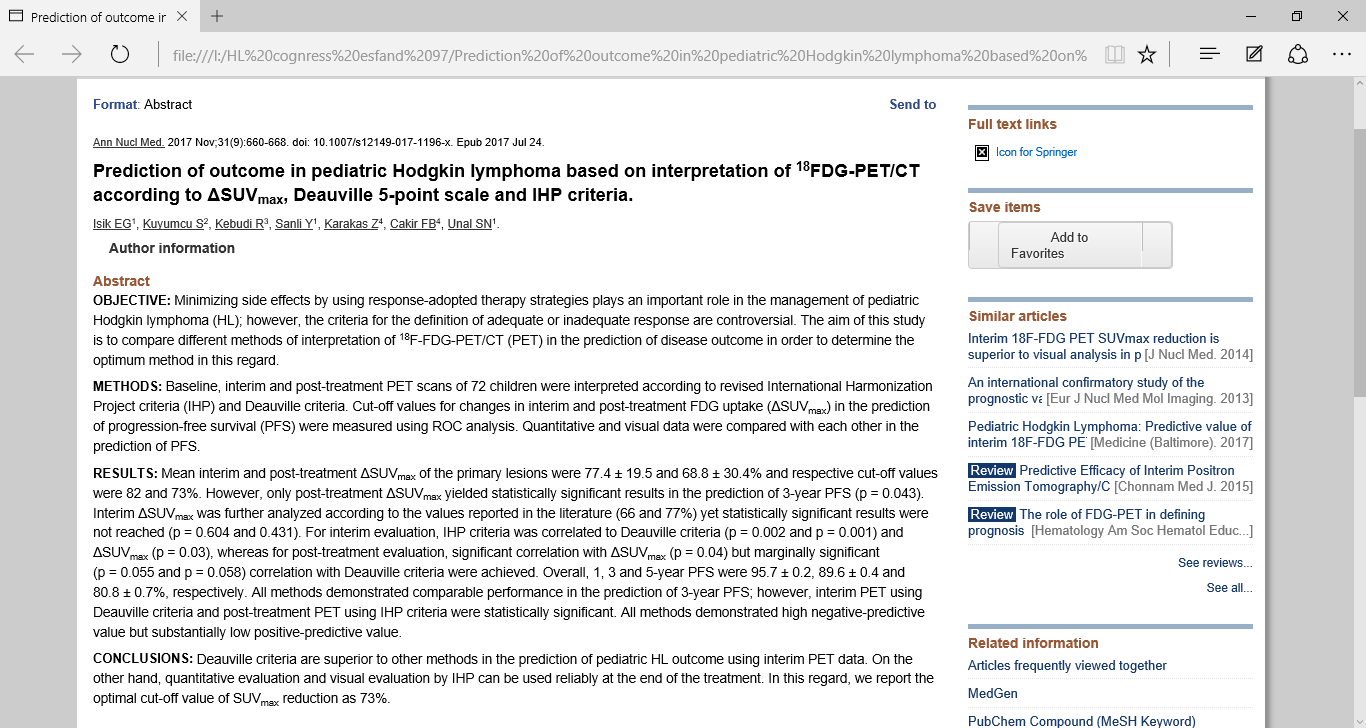 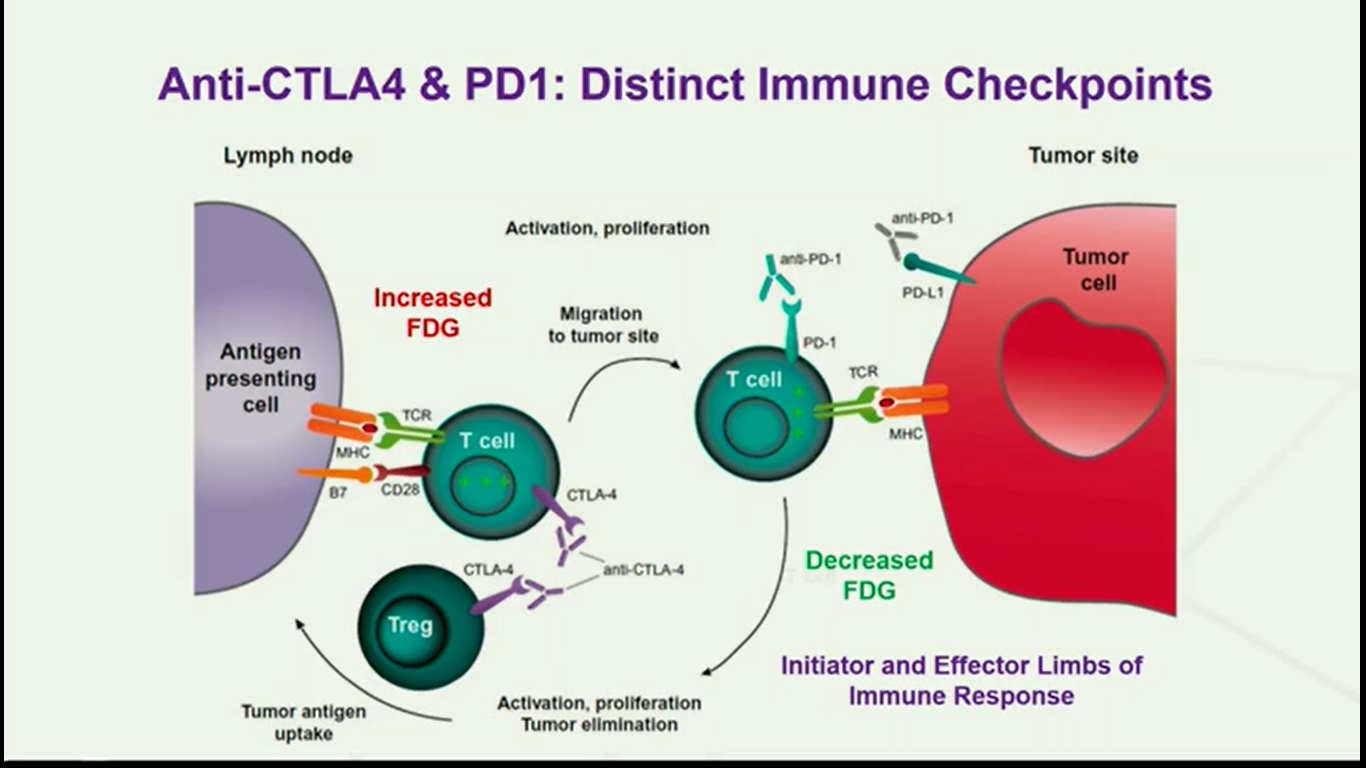 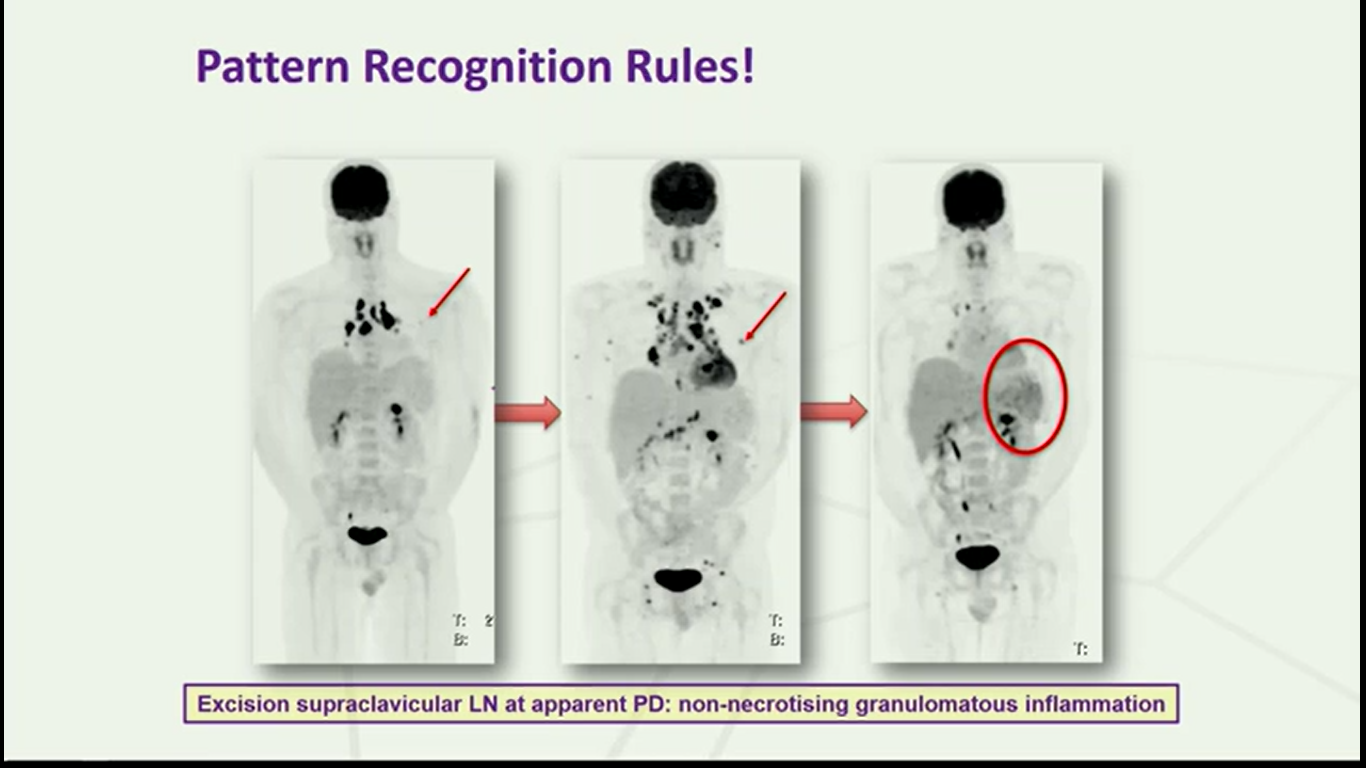 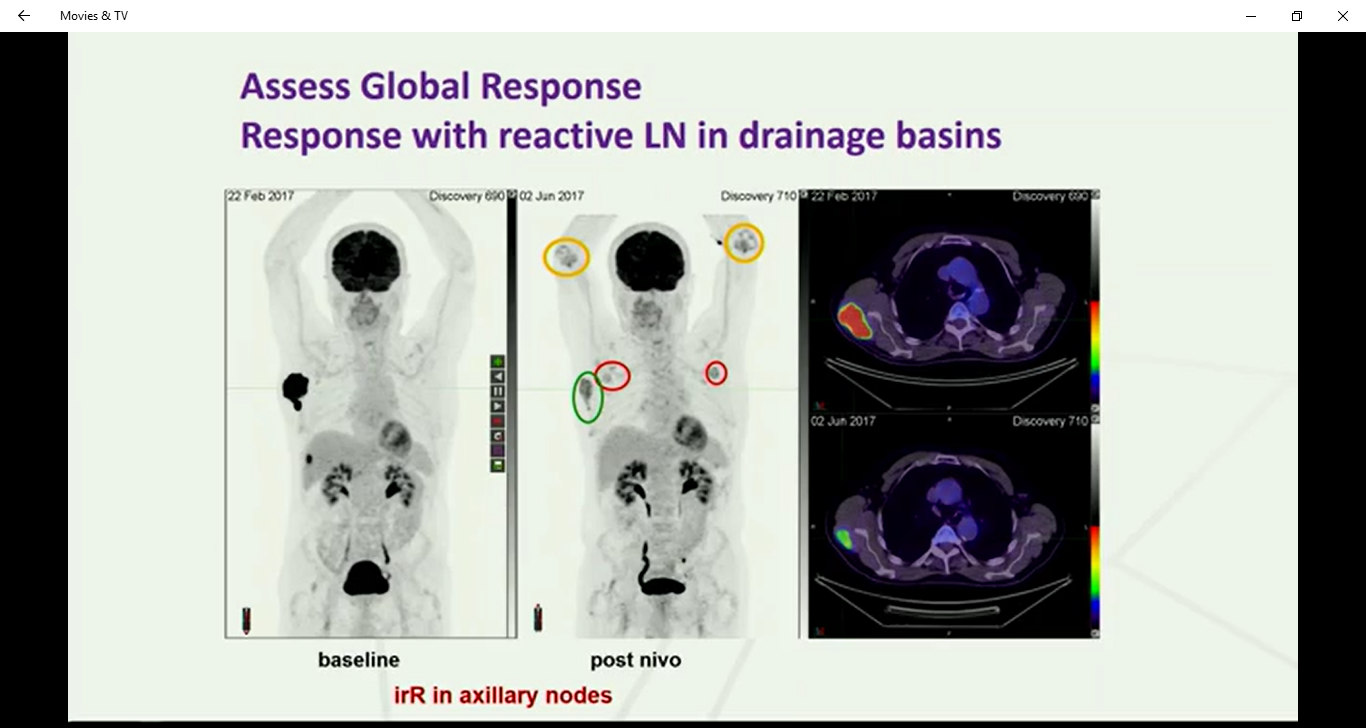 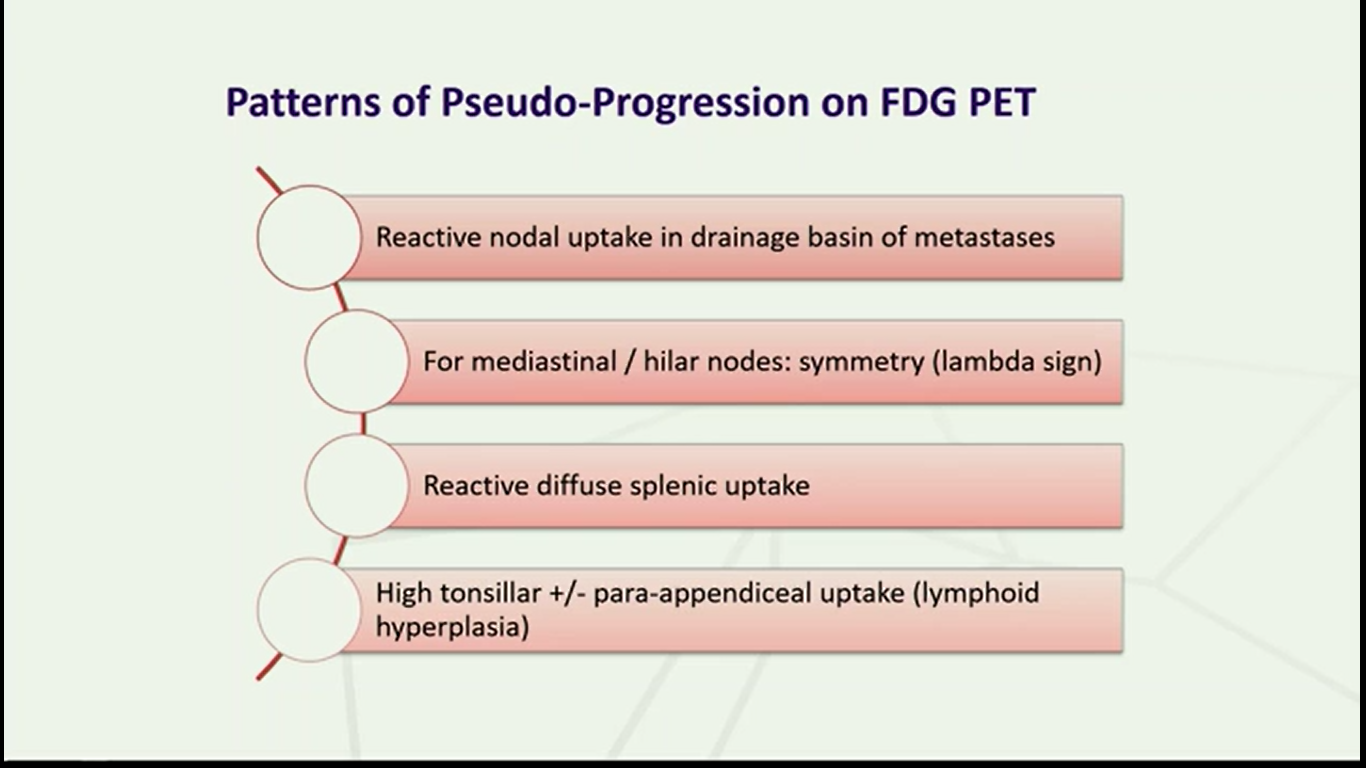 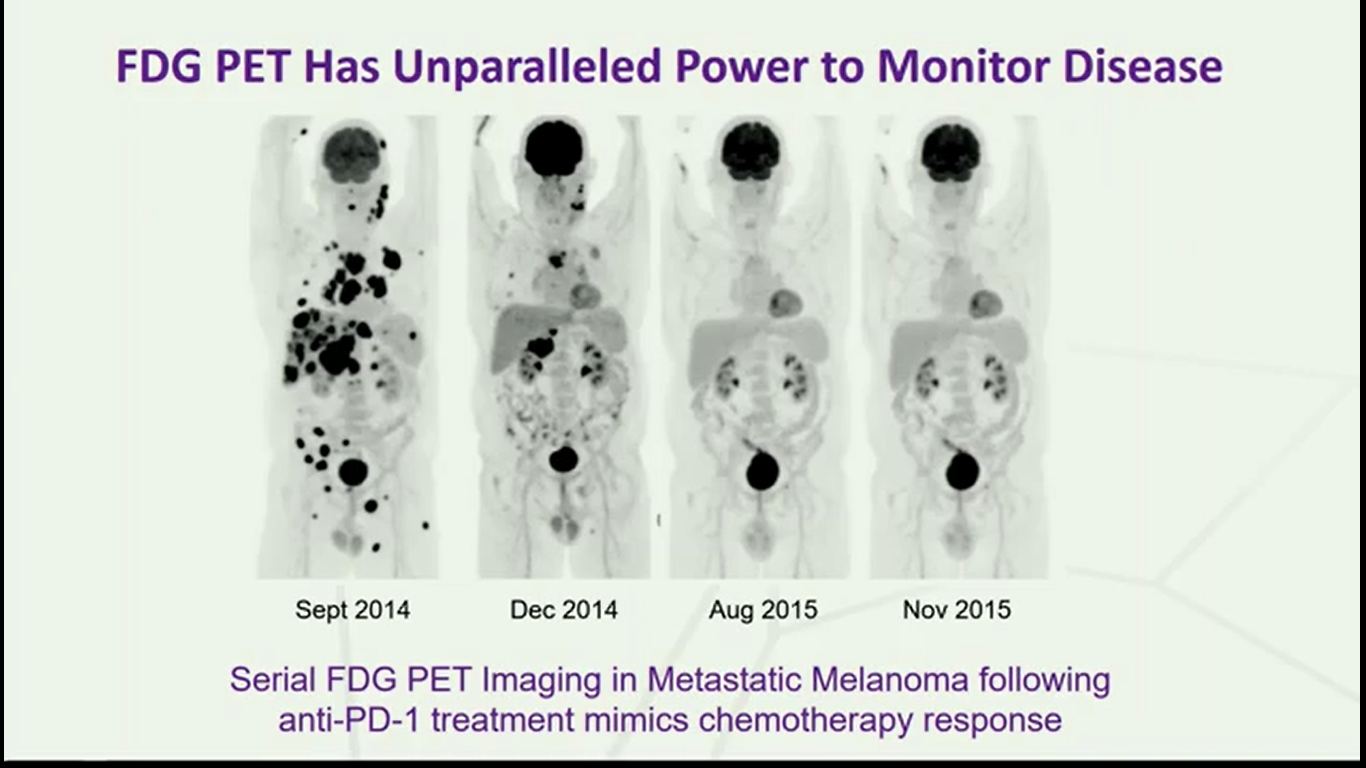 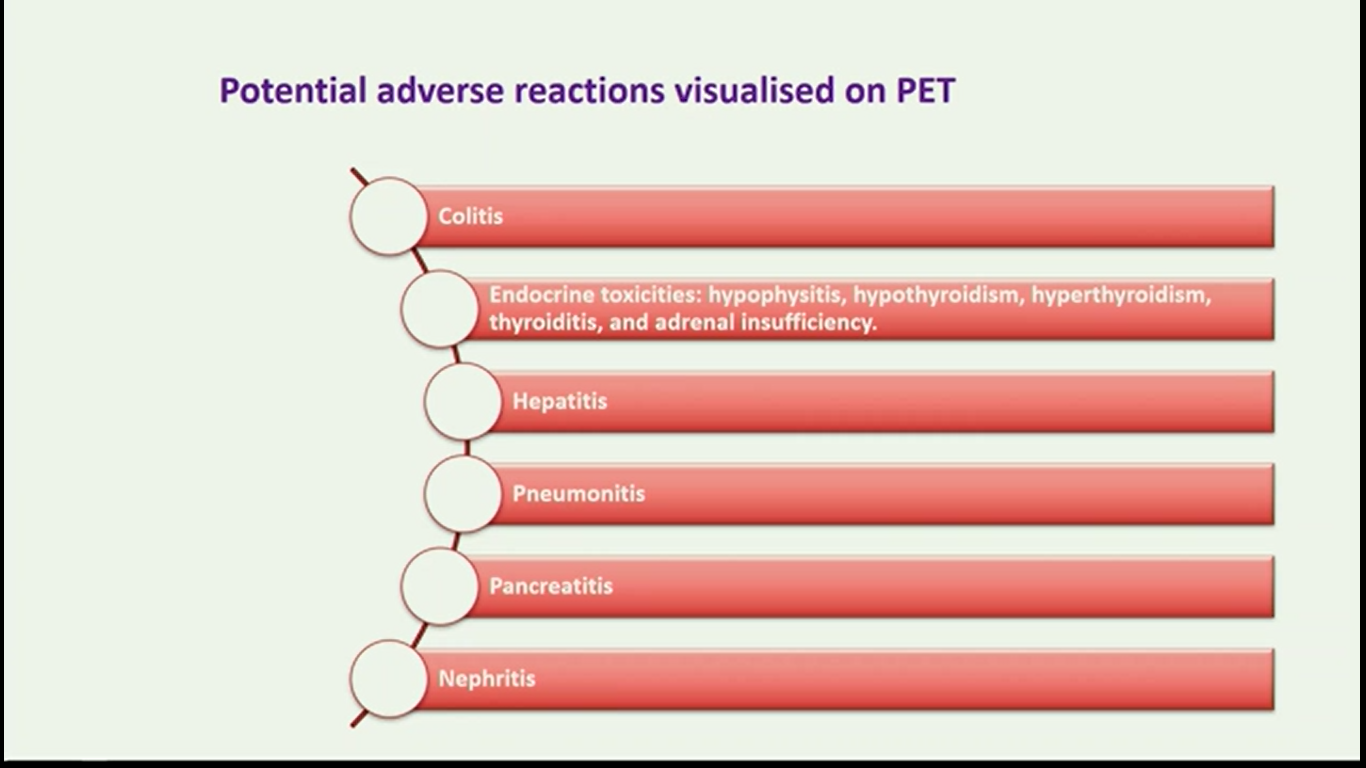 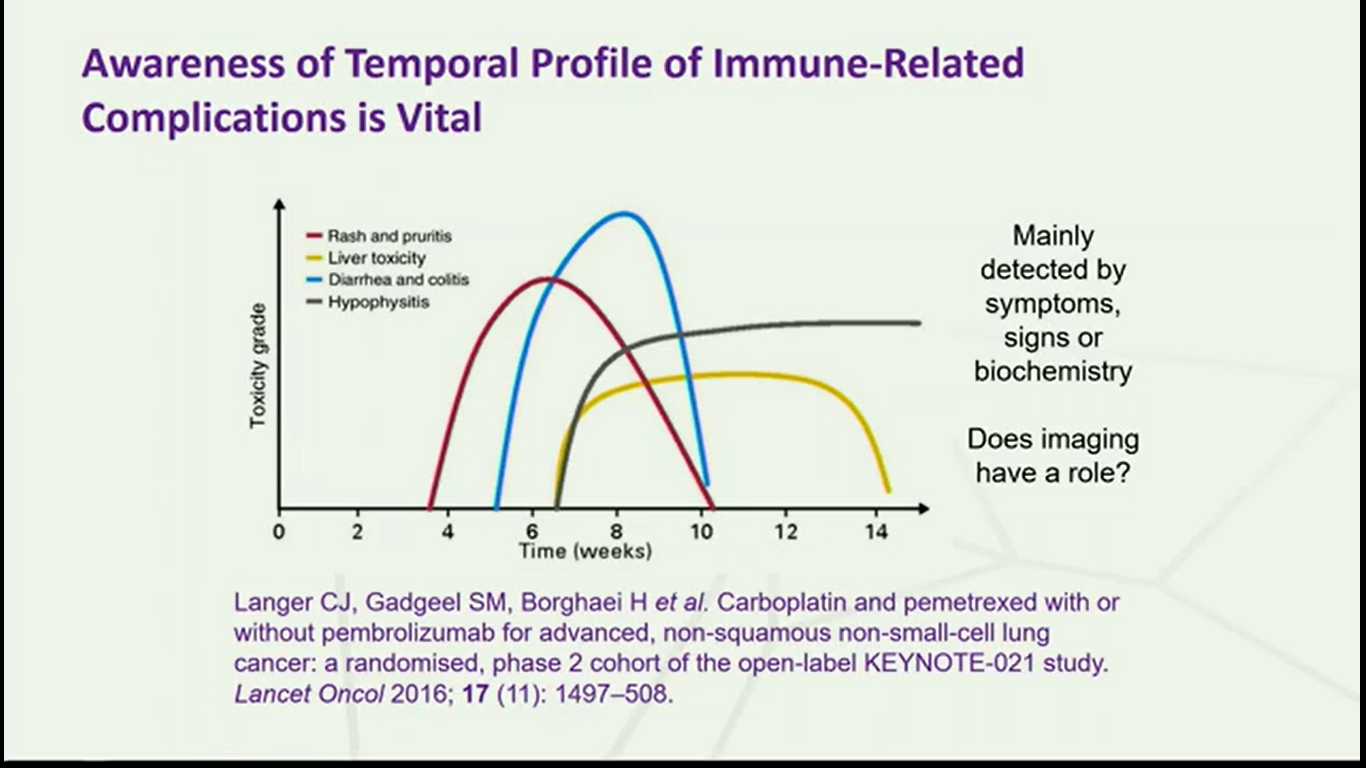 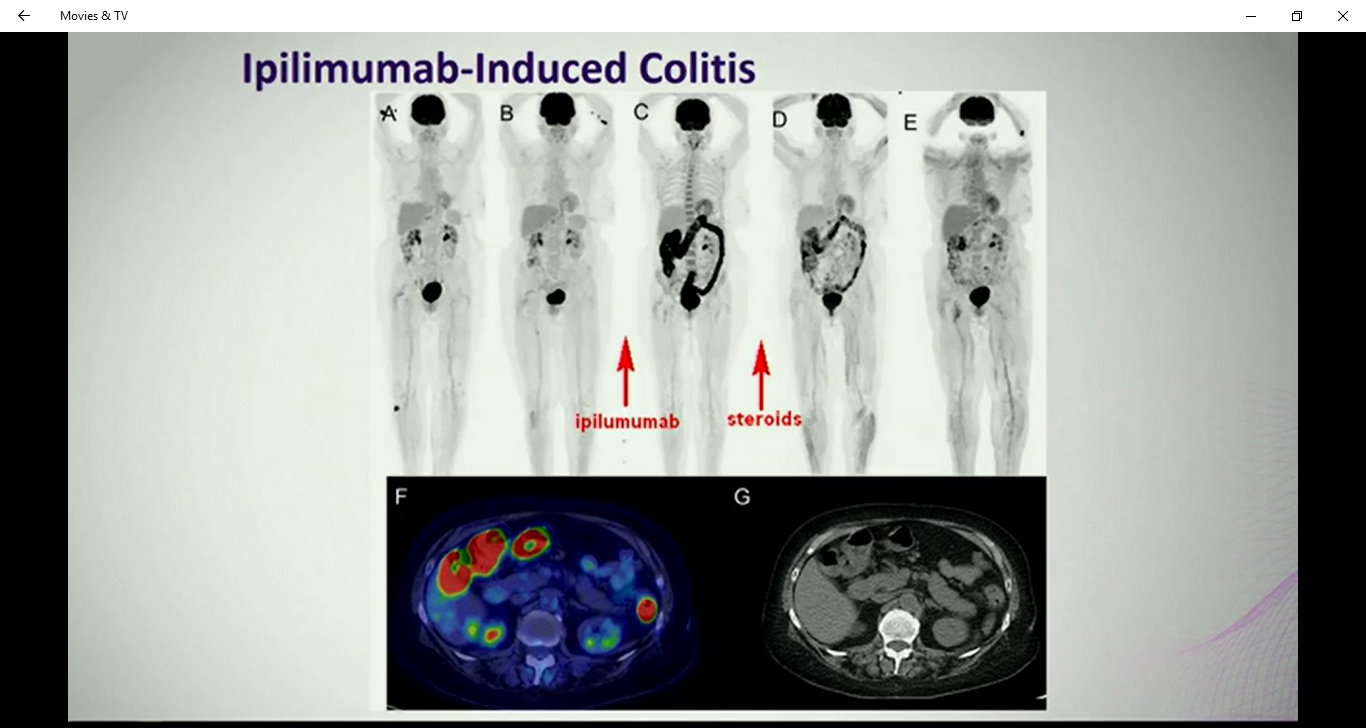 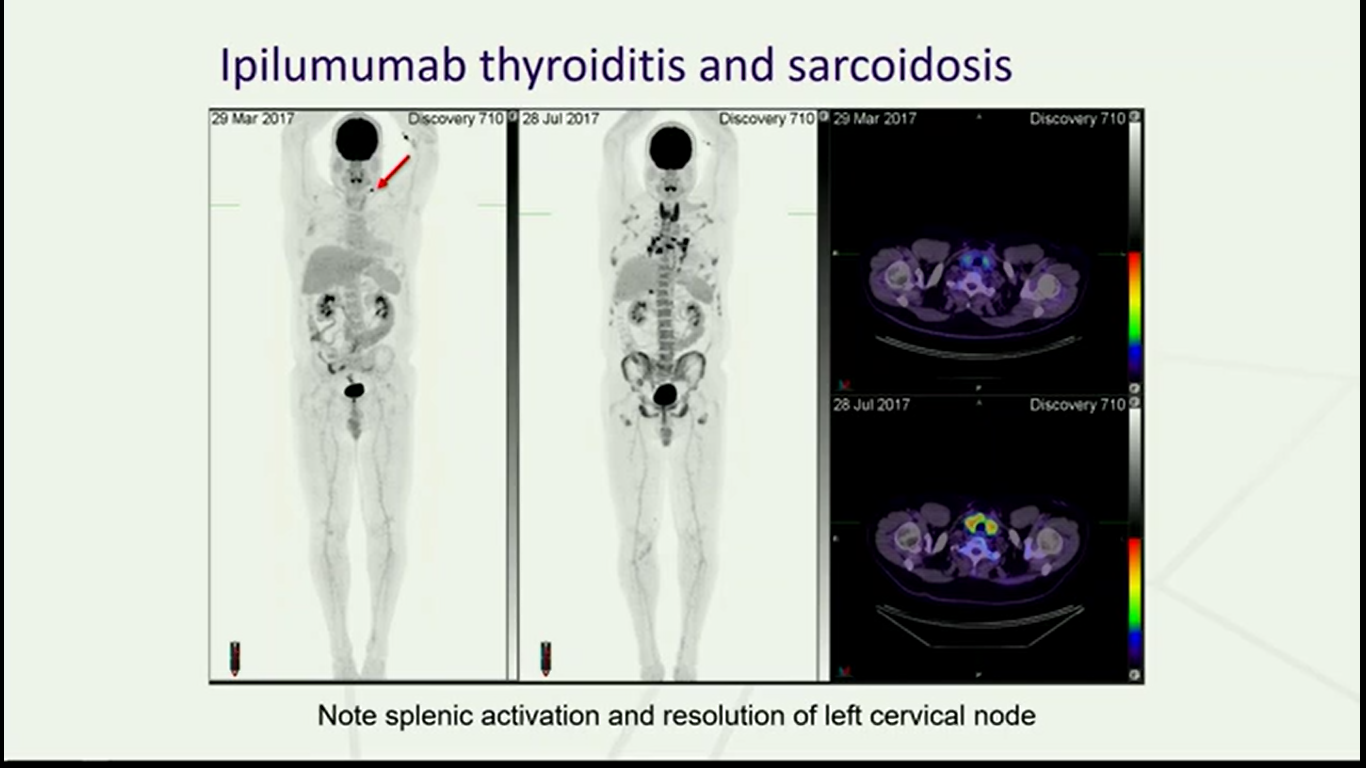 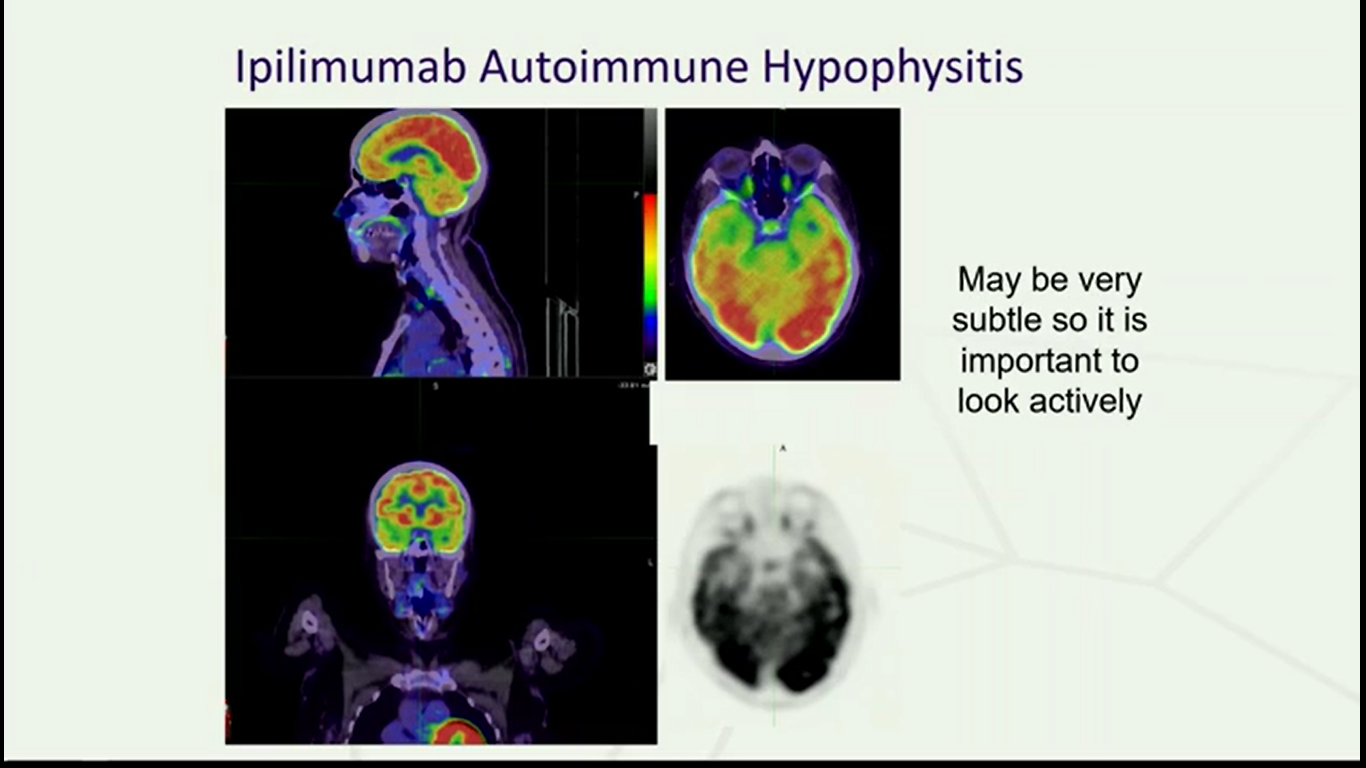 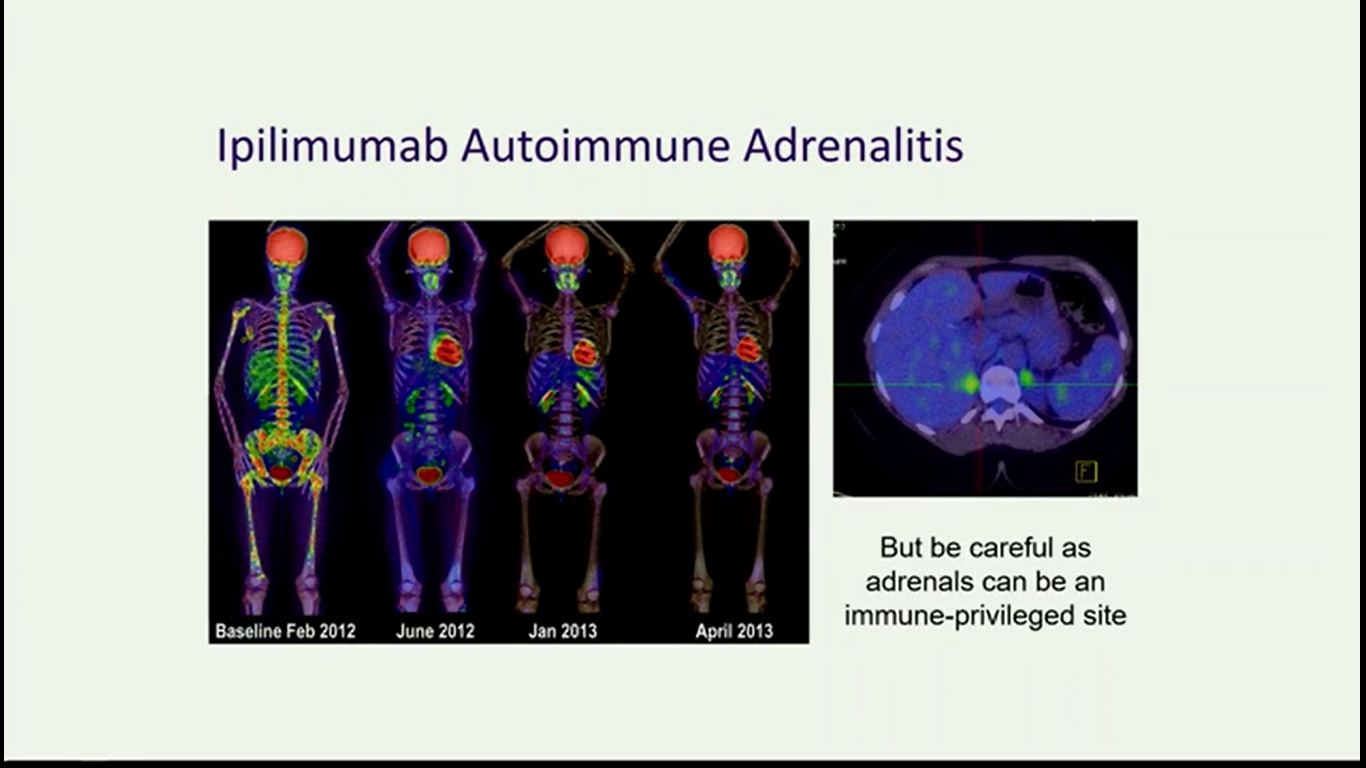 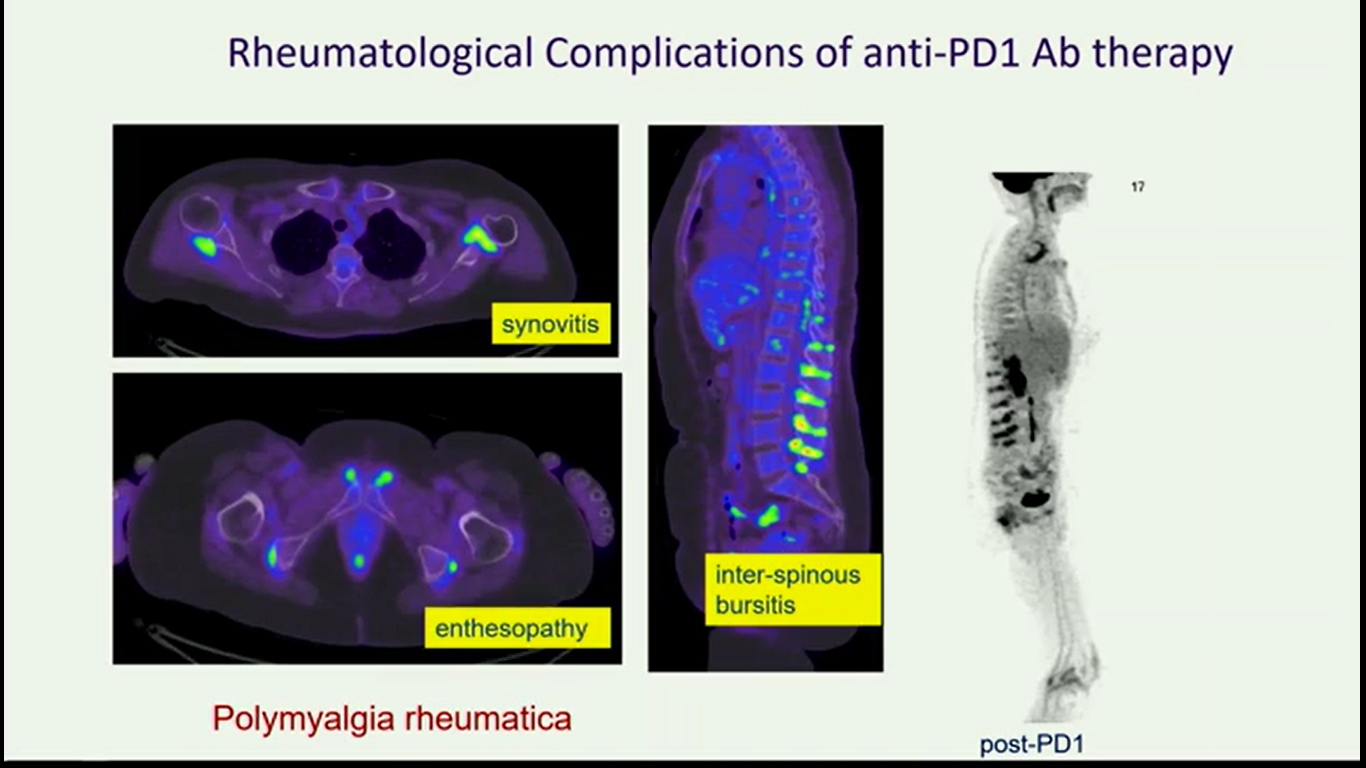 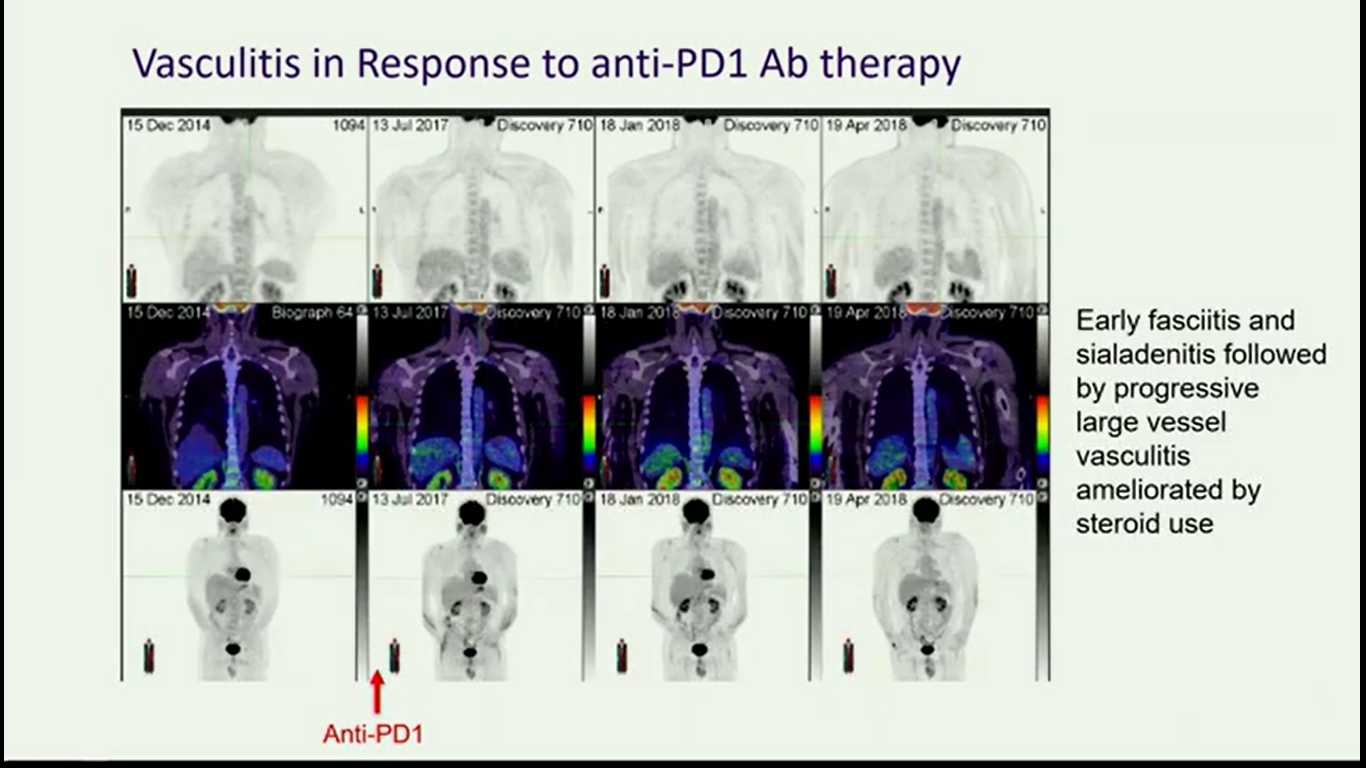 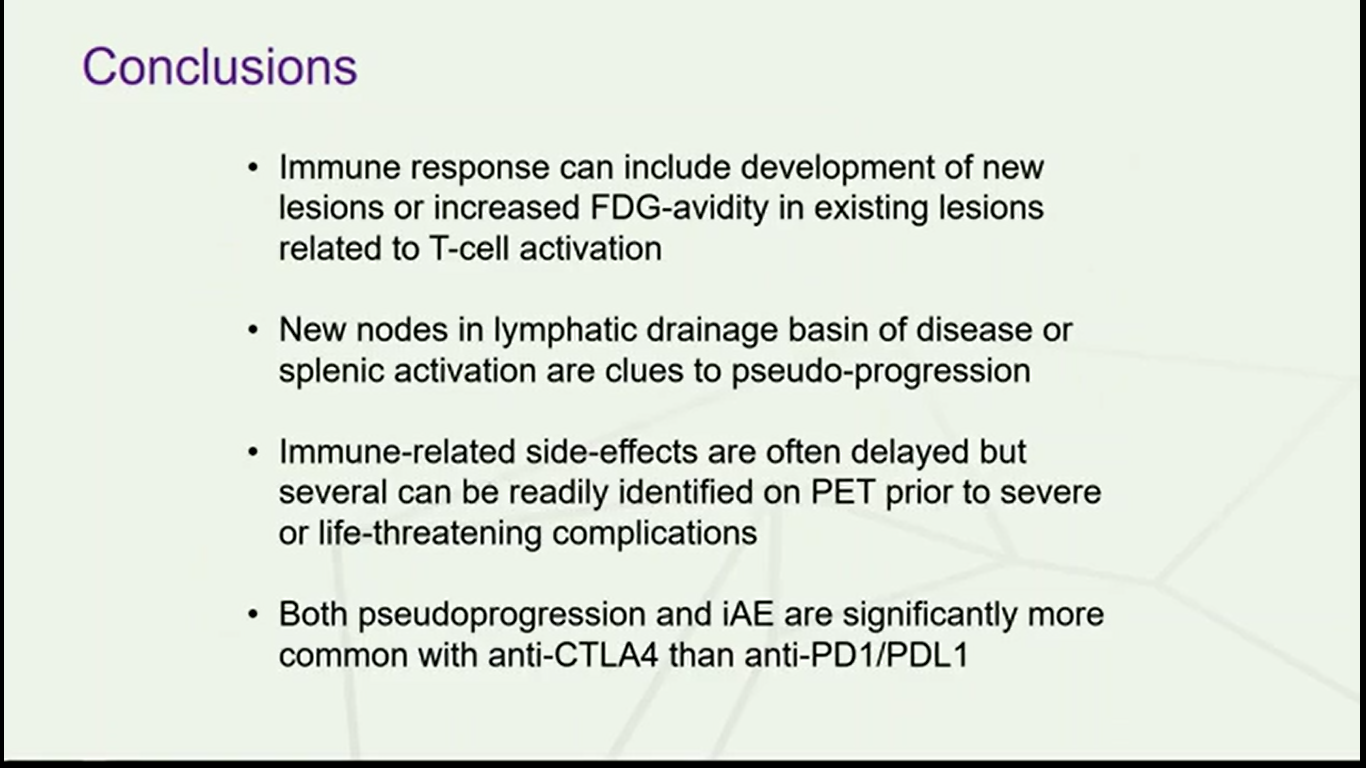 Take Home
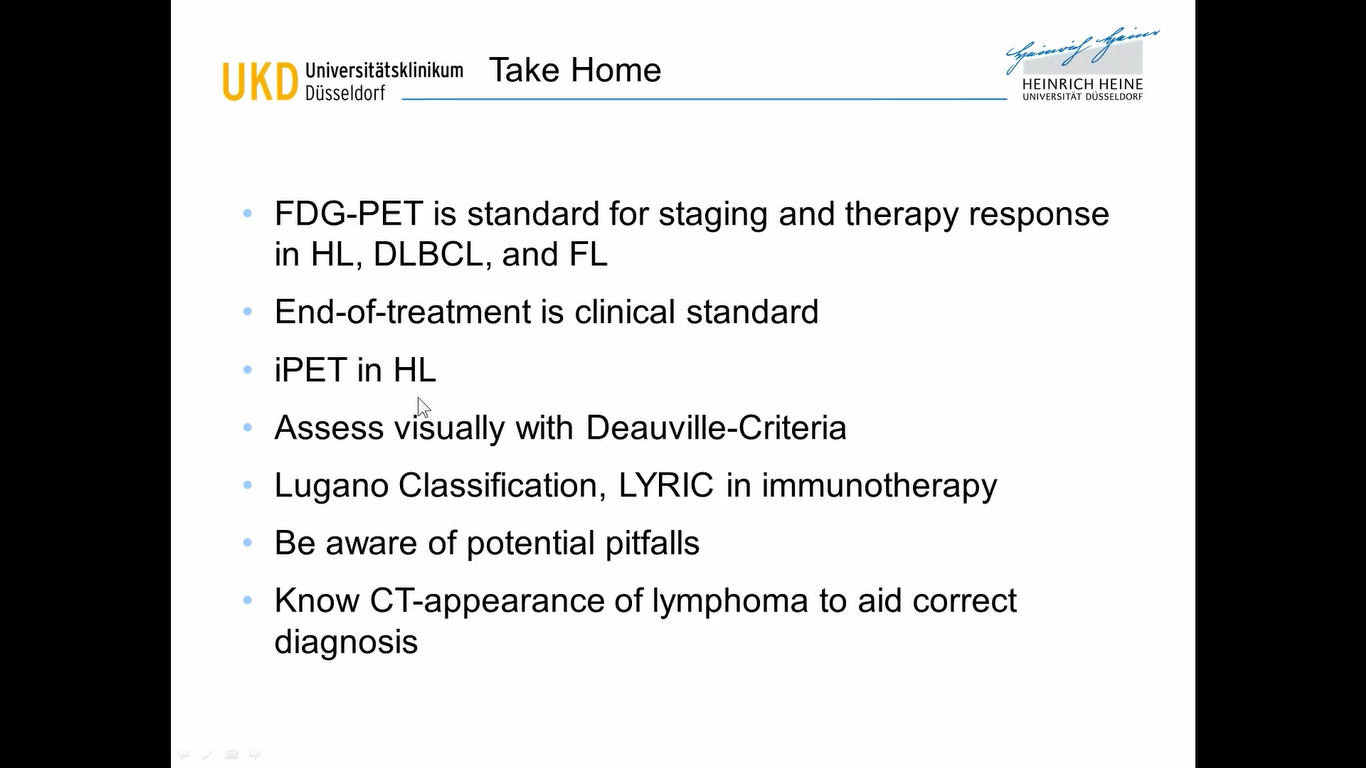